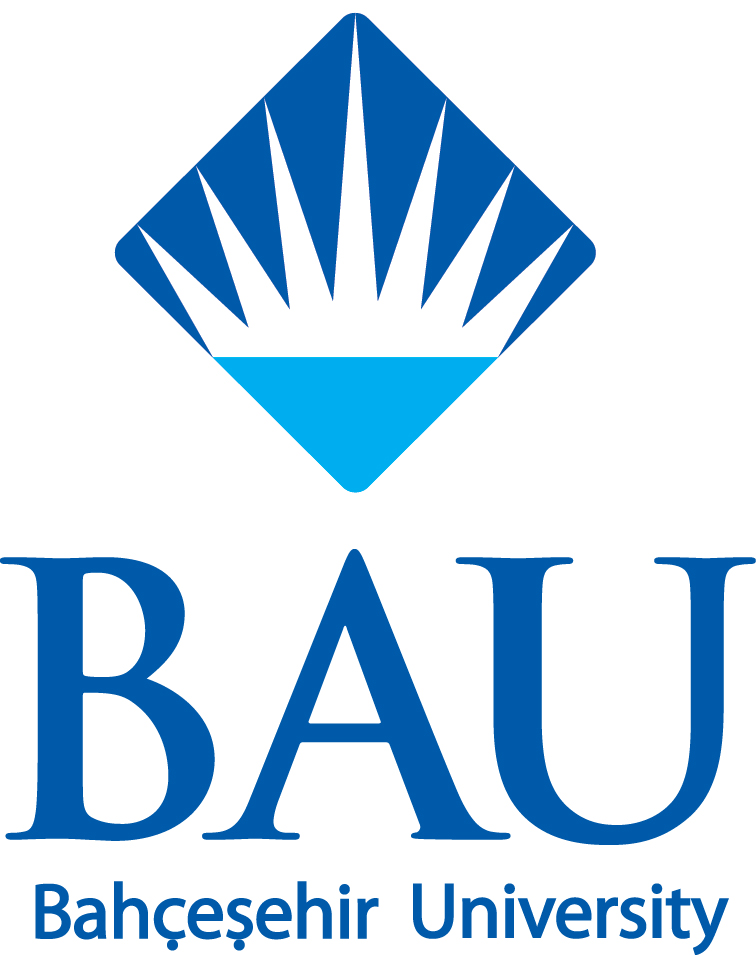 KURUM İÇ DEĞERLENDİRME RAPORU (KİDR) Sürüm 3.2BİLGİLENDİRME SUNUMU
KALİTE YÖNETİM BİRİMİ
2024
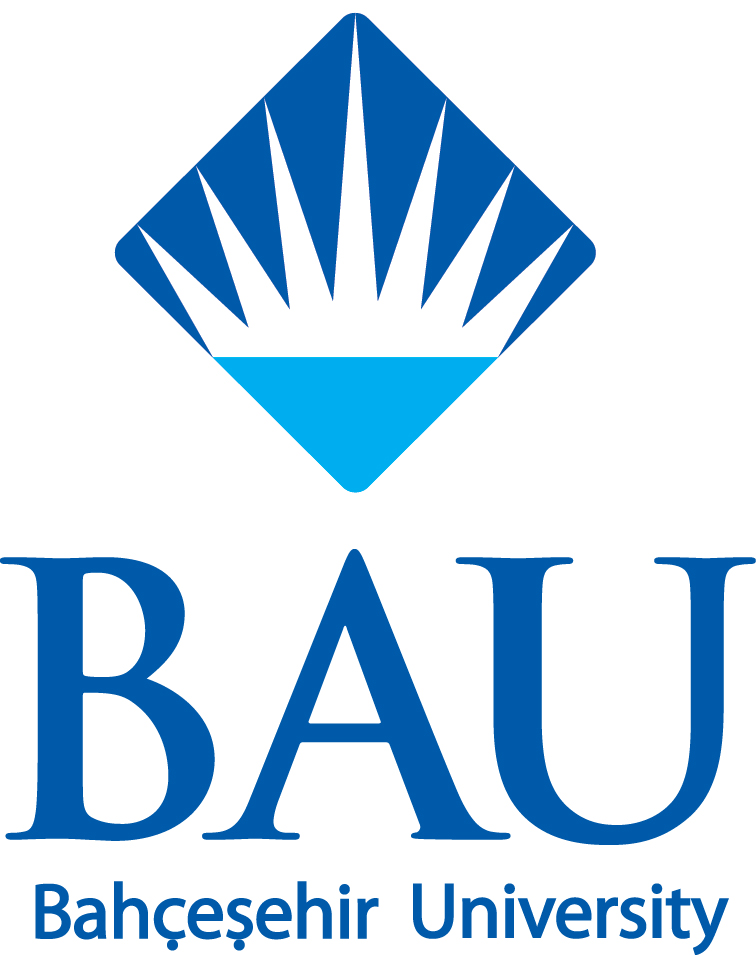 Kurum İç Değerlendirme Raporu (KİDR) Nedir?
Yükseköğretim Kalite Kurulu (YÖKAK) tarafından oluşturulan ölçütlere göre Yükseköğretim Kurumlarının, kendilerini Liderlik, Yönetişim ve Kalite, Eğitim ve Öğretim, Araştırma ve Geliştirme, Toplumsal Katkı olmak üzere toplam 4 alanda her yıl değerlendirerek oluşturup yayınladıkları bir rapordur.
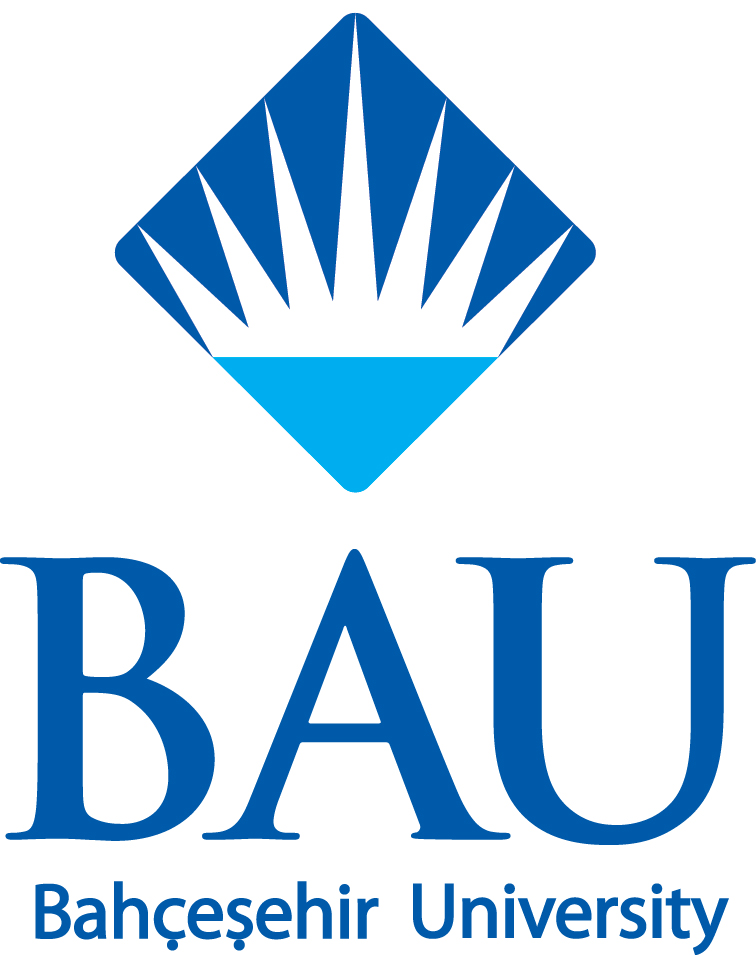 KİDR’in Amacı
Kurumun kendi güçlü ve gelişmeye açık yönlerini tanımasına ve iyileştirme süreçlerine ve, 
 Kurumun paydaşlarıyla iletişim ve iş birliği, öz değerlendirme çalışmaları ve kalite güvencesi kültürünün yaygınlaştırılması ve içselleştirilmesine katkı sağlamaktır. 

Olgunluk düzeyi yüksek bir KİDR ancak yıl içerisinde iç kalite güvencesi sistemi ve iç değerlendirme çalışmalarının etkin ve etkili gerçekleştirilmesi ile mümkündür.
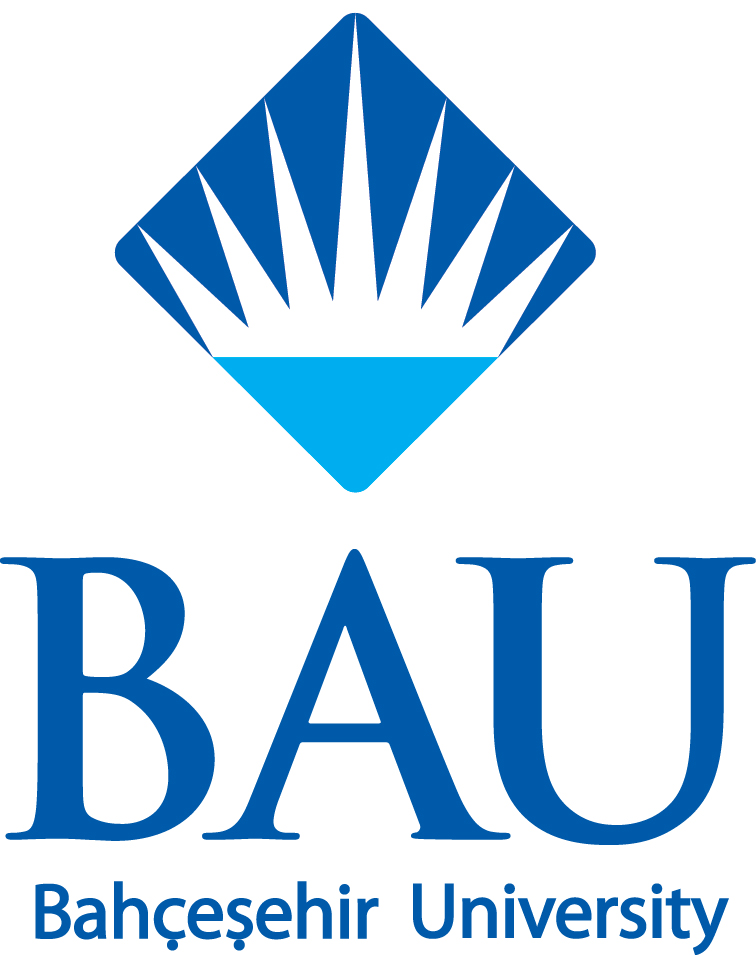 KİDR’İN Önemi
KİDR kurumun öz değerlendirme çalışmalarının en önemli çıktısıdır.
 Raporun hazırlık süreci, Kurumun Kurumsal Dış Değerlendirme Programı, Kurumsal Akreditasyon Programı ve İzleme Programı süreçlerinden en üst düzeyde fayda görmesini sağlar.
Raporun hazırlanma sürecinin kuruma katkısının arttırılması amacıyla 
Çalışmalarda kapsayıcılık ve katılımcılığın sağlanması, 
Bürokratik veri yönetiminden daha ziyade süreç yönetimi yaklaşımının benimsenmesi, 
Kalite komisyonu çalışmalarında şeffaflığın sağlanması ve,
Sürekli eğitim çalışmalarıyla desteklenmesi beklenmektedir.
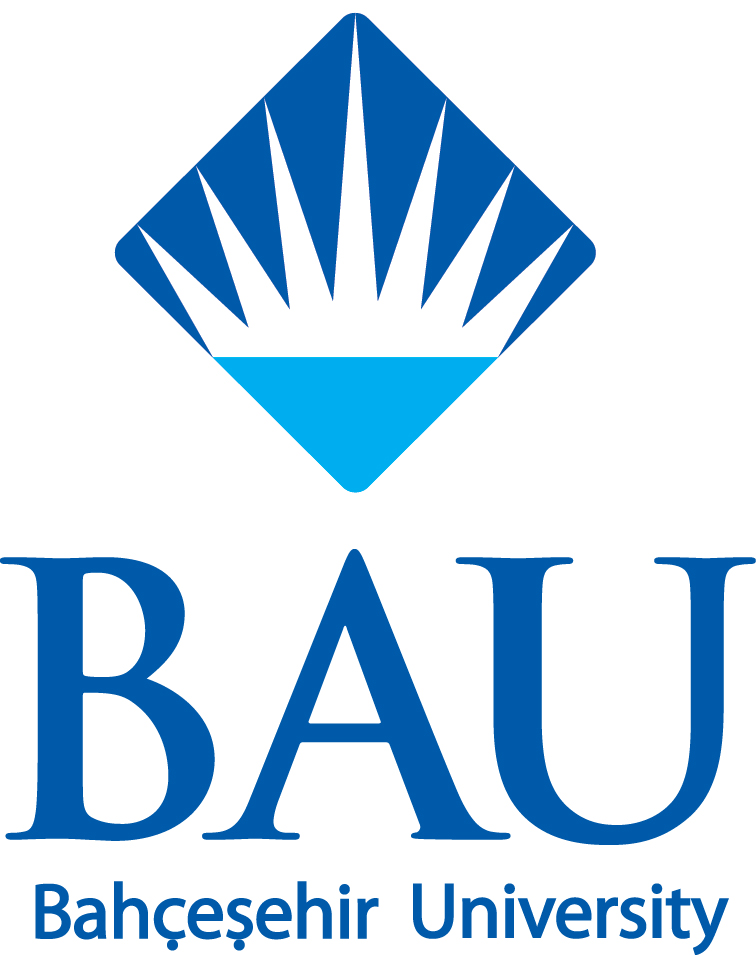 KİDR İçerik
KİDR’de yükseköğretim kurumunun iç kalite güvencesi sisteminin olgunluk düzeyi irdelenmelidir. 
Bu kapsamda kurumun;
 Değerleri, misyon ve hedefleriyle uyumlu olarak; kalite güvencesi sistemi, eğitim ve öğretim, araştırma ve geliştirme, toplumsal katkı ve yönetim sistemi süreçlerinde sahip olduğu kaynakları ve yetkinlikleri nasıl planladığı ve yönettiği,
 Kurum genelinde ve süreçler bazında izleme ve iyileştirmelerin nasıl gerçekleştirildiği, 
 Planlama, uygulama, izleme ve iyileştirme süreçlerine paydaş katılımının ve kapsayıcılığın nasıl sağlandığı,
 İç kalite güvencesi sisteminde güçlü ve iyileşmeye açık alanların neler olduğu,
 Gerçekleştirilemeyen iyileştirmelerin nedenleri,
 Yükseköğretimin hızlı değişen gündemi kapsamında kurumun rekabet avantajını koruyabilmesi için kalite güvencesi sisteminde sürdürülebilirliği nasıl sağlayacağı sorularını kanıta dayalı olarak yanıtlaması beklenmektedir.
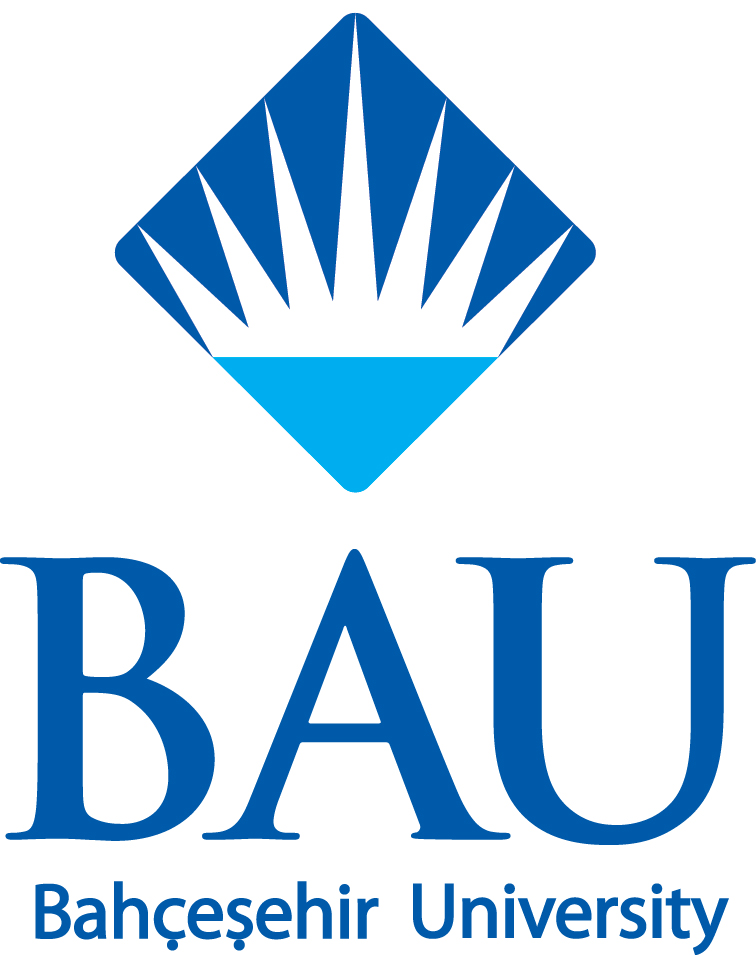 KİDR’in Hazırlanması ve Yayımlanması
Kurum İç Değerlendirme Raporu (KİDR) YÖKAK tarafından oluşturulan Kalite Güvencesi Yönetim Bilgi Sistemi (KGYBS)’ye yüklenmesi gerekmektedir. 
 Sisteme yükleme işlemi için Yükseköğretim kurumu Kalite Komisyonu Başkanına veya Komisyon Başkanı tarafından görevlendirilen bir kişiye yönetici olarak giriş yapma yetkisi verilir. 
 Yetkili kişi; sistem üzerinde kurumda çalışanlara kullanıcı hesabı ve roller oluşturabilir. 
KİDR’ler sisteme yüklendikten sonra www.yokak.gov.tr internet sayfasından yayımlanır.  
Aynı zamanda yükseköğretim kurumları kendi internet sayfalarından da KİDR’yi yayımlamalıdır.
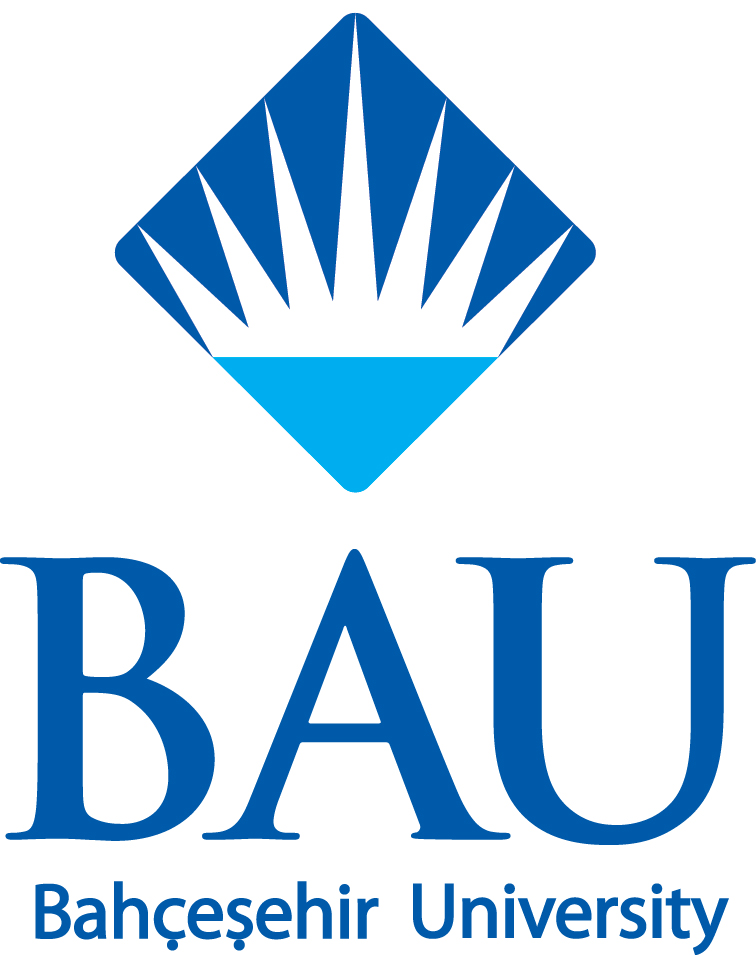 KİDR Başlıkları
A. Liderlik, Yönetişim ve Kalite
B. Eğitim ve Öğretim
C. Araştırma ve Geliştirme
D. Toplumsal Katkı
A.1. Liderlik ve Kalite	
A.2. Misyon ve Stratejik 
Amaçlar
A.3. Yönetim Sistemleri
A.4. Paydaş Katılımı
A.5. Uluslararasılaşma
B.1. Program Tasarımı, Değerlendirmesi ve Güncellenmesi
B.2. Programların Yürütülmesi 
B.3. Öğrenme Kaynakları ve 
Akademik Destek Hizmetleri
B.4. Öğretim Kadrosu
C.1. Araştırma Süreçlerinin Yönetimi ve Araştırma Kaynakları
C.2. Araştırma Yetkinliği, İş Birlikleri ve Destekler
C.3. Araştırma Performansı
D.1. Toplumsal Katkı Süreçlerinin Yönetimi ve Toplumsal Katkı Kaynakları
D.2. Toplumsal Katkı Performansı
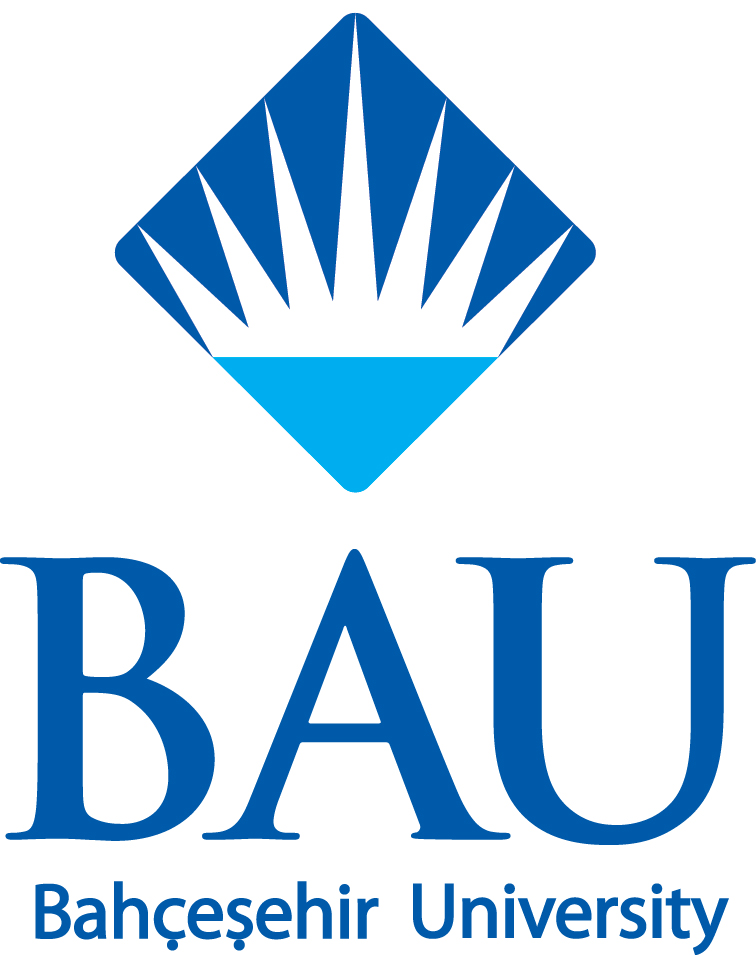 YÖKAK Dereceli Değerlendirme Anahtarı ve Kullanımı
Değerlendirme süreçlerinde kullanılan temel araç YÖKAK Dereceli Değerlendirme Anahtarı’dır. 

YÖKAK Dereceli Değerlendirme Anahtarı yükseköğretim kurumlarının iç değerlendirme çalışmaları ve kurum iç değerlendirme raporu yazımında ve aynı zamanda dış değerlendirme süreçlerinde de kullanılan rubrik tarzında geliştirilmiş bir ölçme aracıdır. 

Kurumsal değerlendirme ya da karar verme süreçlerinde açıklık, nesnellik, anlaşılırlık, tutarlık ve şeffaflığını arttırmak amacıyla geliştirilmiştir.
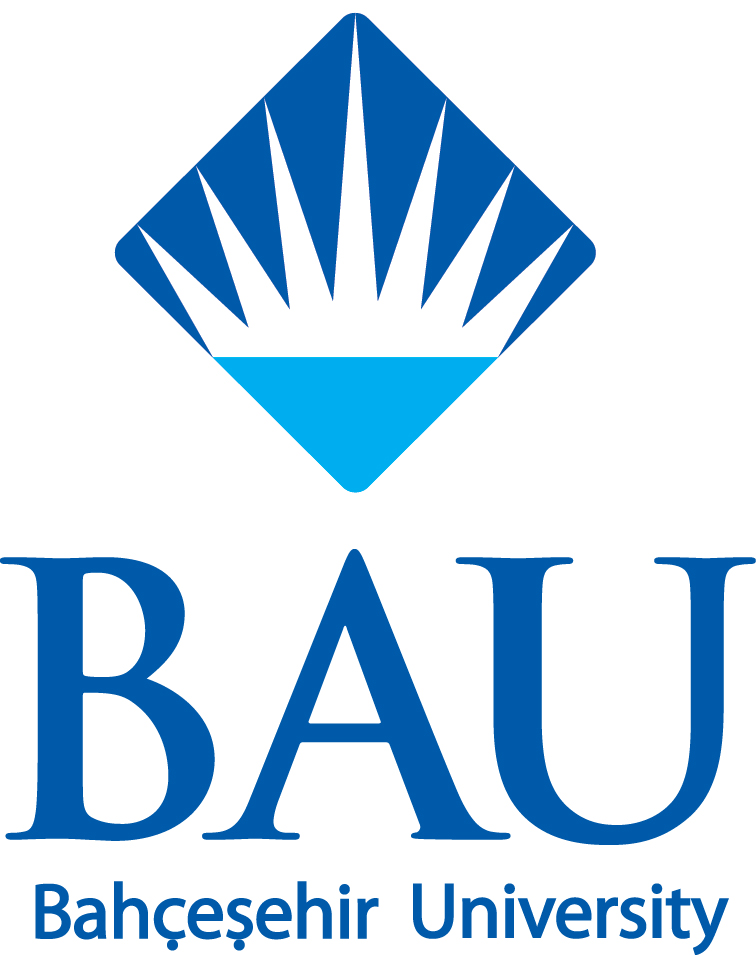 YÖKAK Dereceli Değerlendirme Anahtarı ve Kullanımı
YÖKAK Dereceli Değerlendirme Anahtarıyla Alt Ölçütlerin Olgunluk Düzeyinin Değerlendirilmesi
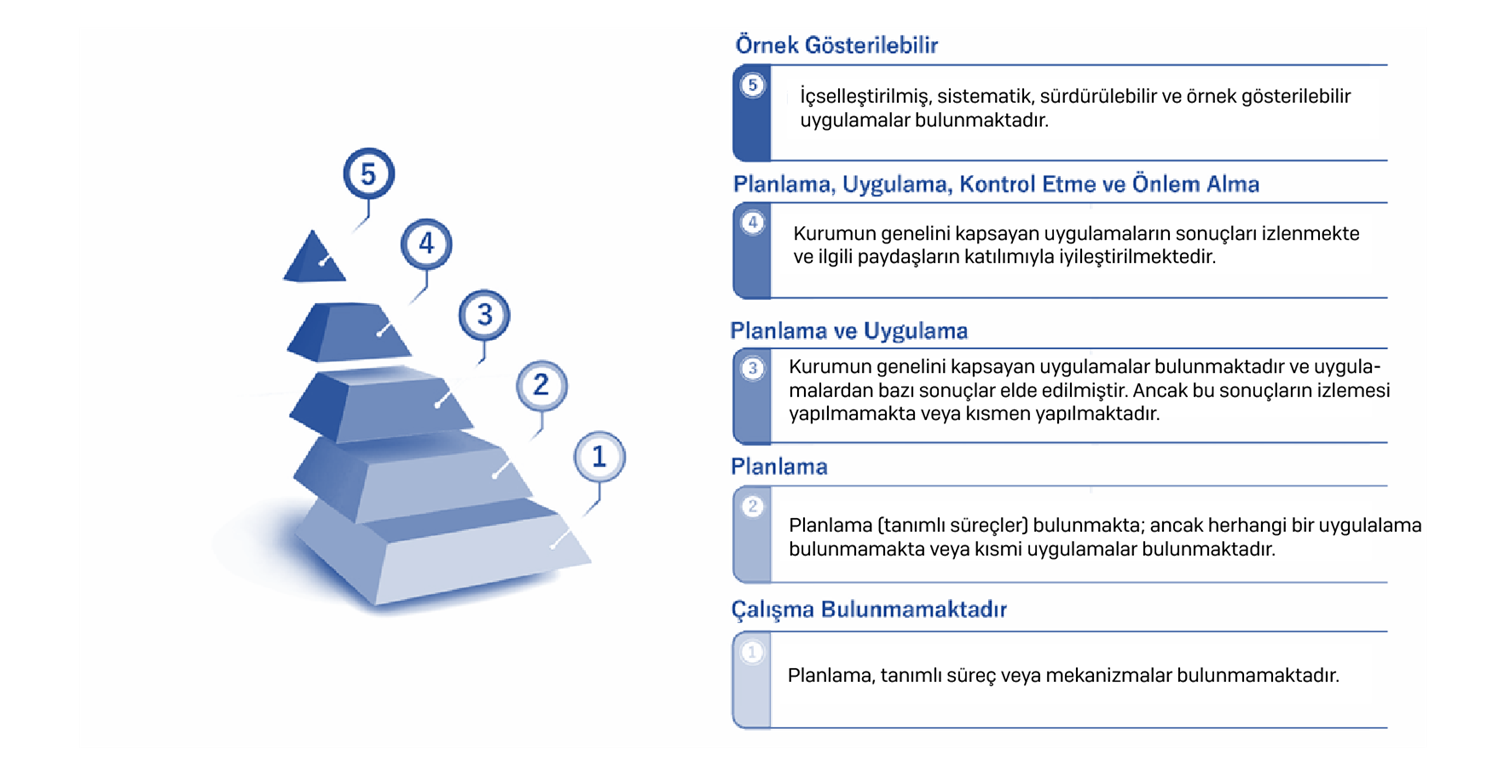 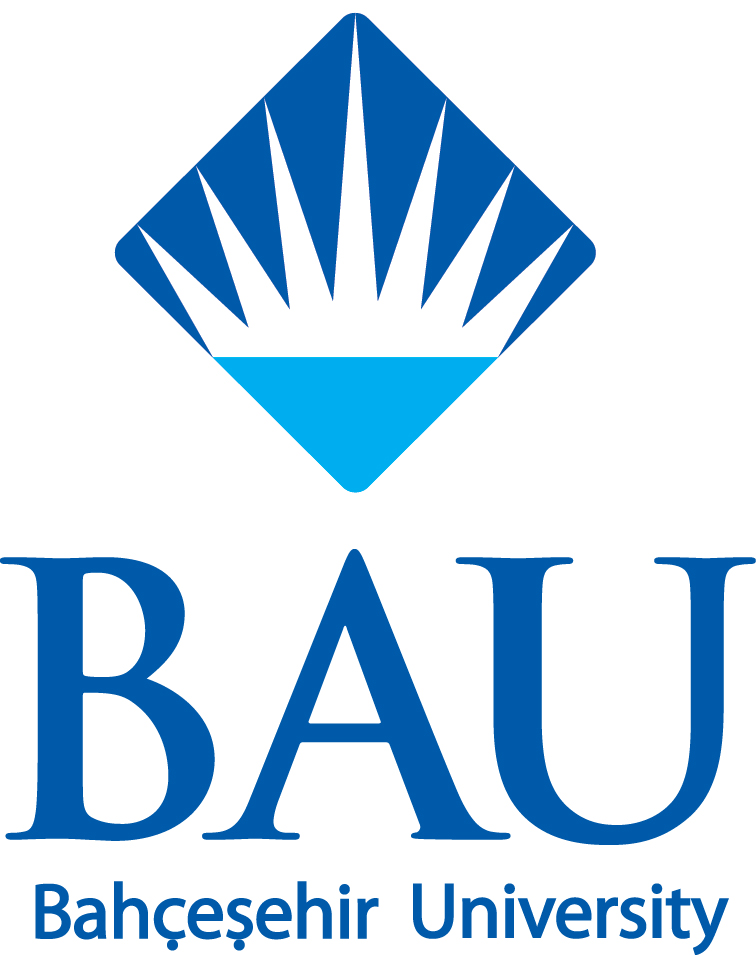 YÖKAK Dereceli Değerlendirme Anahtarı ve Kullanımı
YÖKAK Dereceli Değerlendirme Anahtarı’nda her bir alt ölçüt için kalite güvencesi süreç ya da mekanizmaları; planlama, uygulama, kontrol etme ve önlem alma (PUKÖ) basamaklarının olgunluk düzeyleri dikkate alınarak tanımlanmış olup, 1-5 arasındaki bir ölçekle derecelendirilmiştir. 

Bu anahtarla olgunluk düzeyi belirlenen alt ölçütler, ilgili ölçütlerin karşılanma düzeyini ortaya koymaktadır. 

Bir olgunluk düzeyine geçmek için önceki basamakların tamamlanması gerekir! 

Eğer bir çalışma planlanmamış ancak uygulanmaya başlamışsa bu alt ölçüt 3 olarak puanlanamaz. Planlama olmadığı için çalışma 1 olarak puanlanmalıdır.
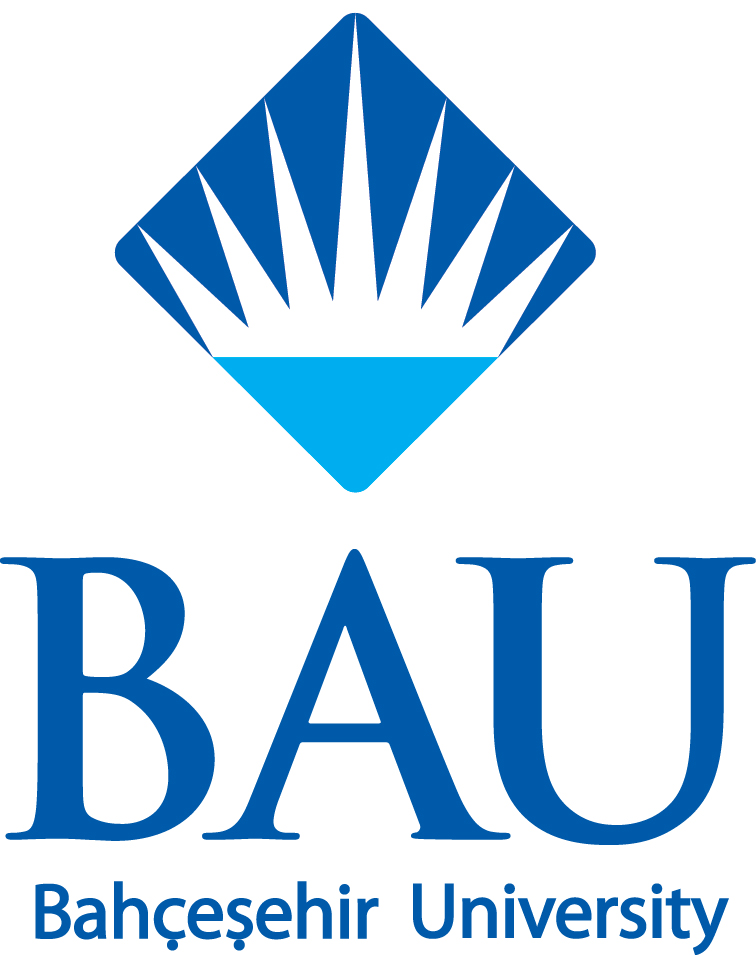 YÖKAK Dereceli Değerlendirme Anahtarı ve Kullanımı
Her bir alt ölçüte ait olgunluk düzeylerinin kapsamı KİDR Hazırlama Kılavuzunda belirlenmiştir.
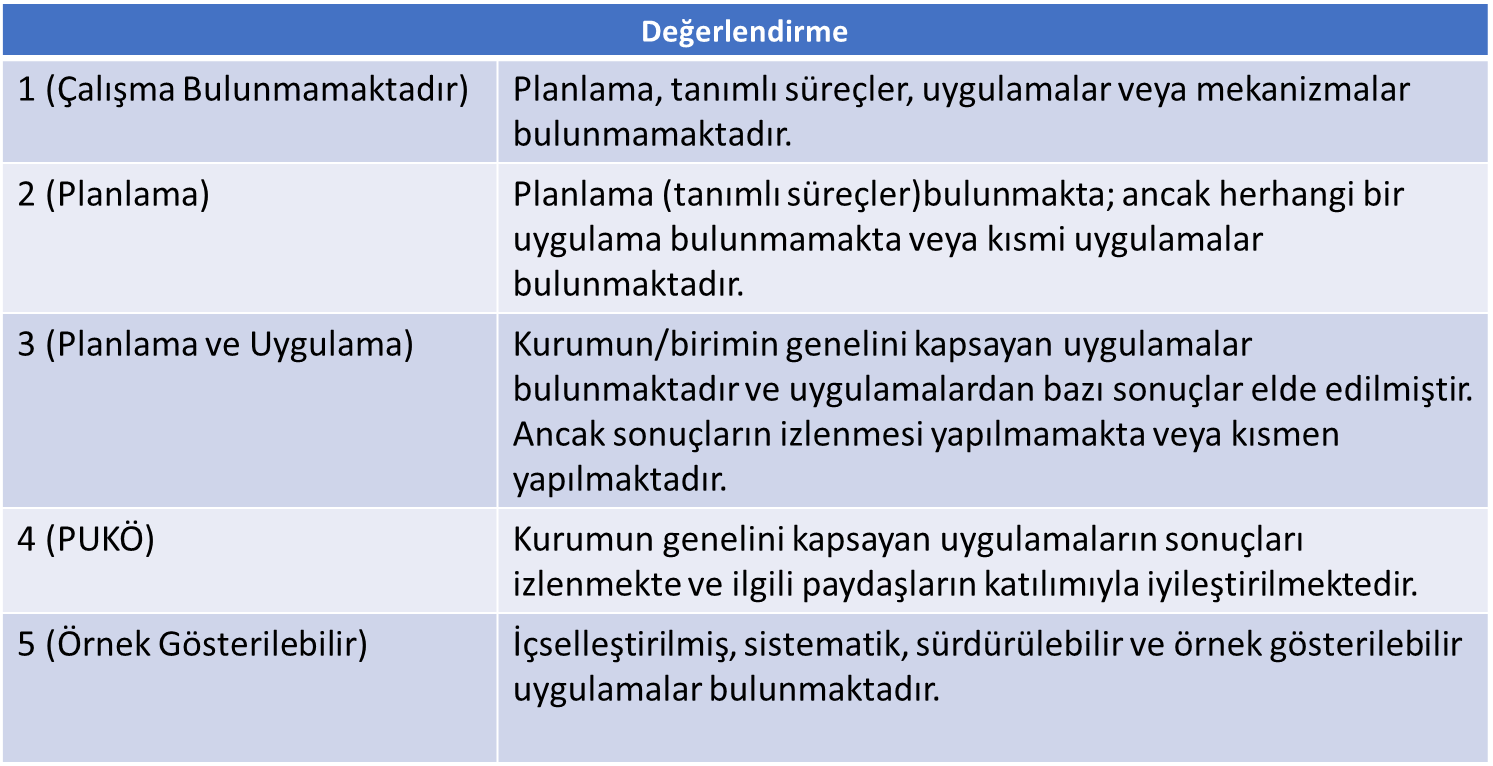 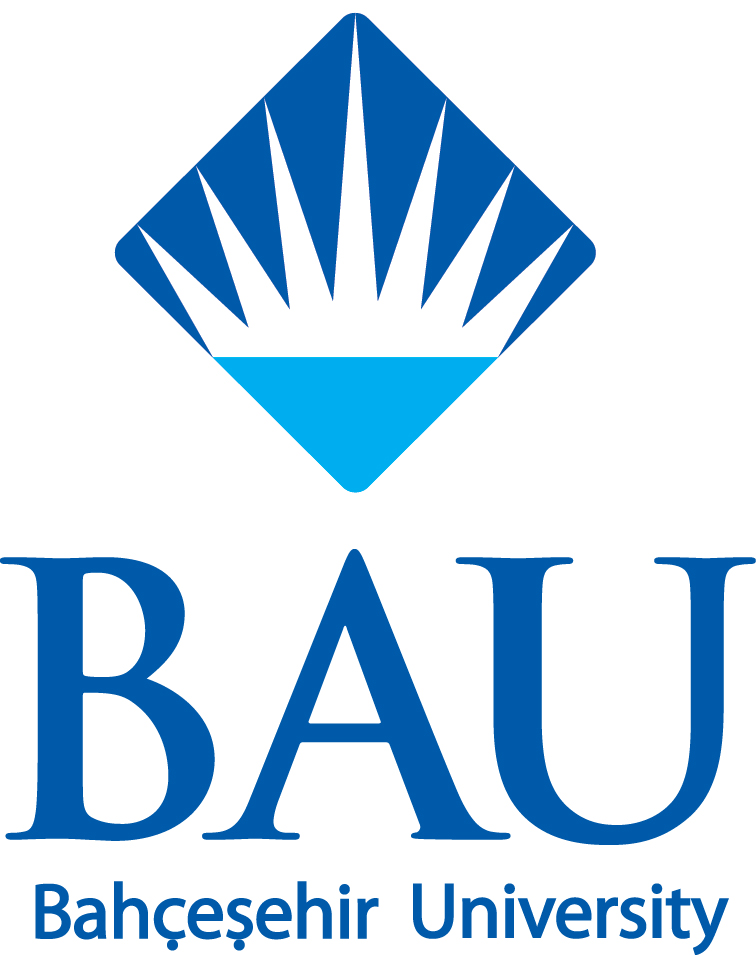 PUKÖ DÖNGÜSÜ
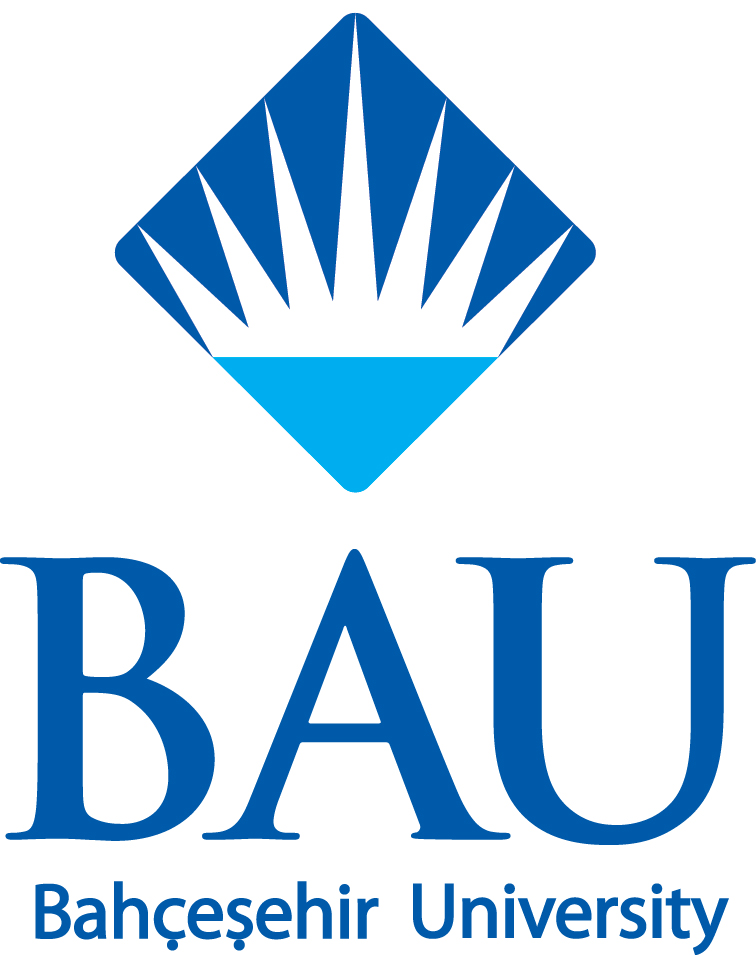 YÖKAK Dereceli Değerlendirme Anahtarı ve Kullanımı
Her bir alt ölçüt için;
a. Birimin ilgili alt ölçüt ile ilgili planları/planlamaları var mıdır; varsa nelerdir ve bunlar nasıl (hangi araçlarla, paydaş katılımı sağlanarak mı vb.) yapılmaktadır;
b. Birimin ilgili alt ölçüt kapsamında bu plan ve planlamalarla uyumlu olarak yürüttüğü uygulamalar nelerdir;
c. Birim ilgili alt ölçüt kapsamındaki uygulamalarının sonuçlarını hangi araçları kullanarak izlemektedir; bu izlemlerden elde edilen sonuçlar nelerdir; birim sonuçları nasıl analiz etmekte ve değerlendirmektedir;
d. Birim ilgili alt ölçüte dair analiz ve değerlendirmelerinden neler öğrenmiş ve neleri iyileştirmiştir; gerçekleştirilemeyen iyileştirmelerin sebepleri nelerdir?
soruları cevaplanmalıdır.
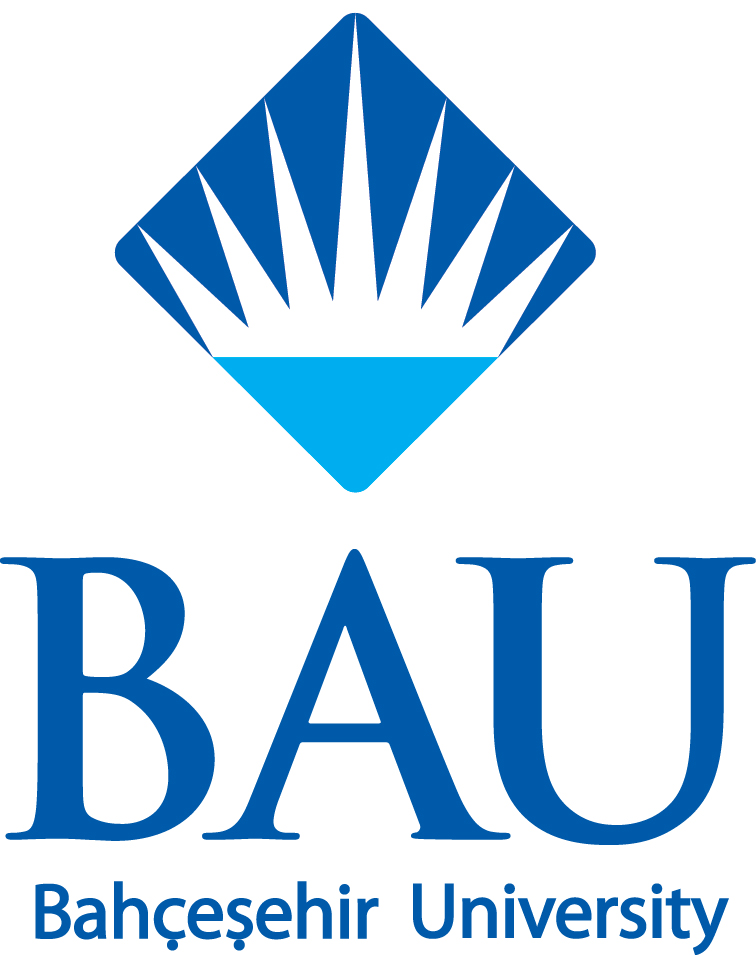 YÖKAK Dereceli Değerlendirme Anahtarı ve Kullanımı
YÖKAK KGYBS üzerinden gerçekleştirilecek rapor yazımında, açıklamalar “başlıklar” altında yer alan her bir ölçüte yönelik olarak yapılmalı; ölçütlerin açıklamaları yazılırken alt ölçütlerdeki olgunluk düzeyi esas alınmalıdır

Bir alt ölçütte 4 olgunluk seviyesine karar verebilmek için;
 Uygulamaların kurumun geneline yayılmış olması,
 Uygulamalardan sonuç elde edilmiş olması,
 Bu sonuçların izleniyor olması,
 İzleme sonuçlarının ilgili paydaşlarla birlikte değerlendirilerek; uygulamaların iyileştiriliyor olması
 Tüm bunların kanıtlarla desteklenmesi gerekmektedir.
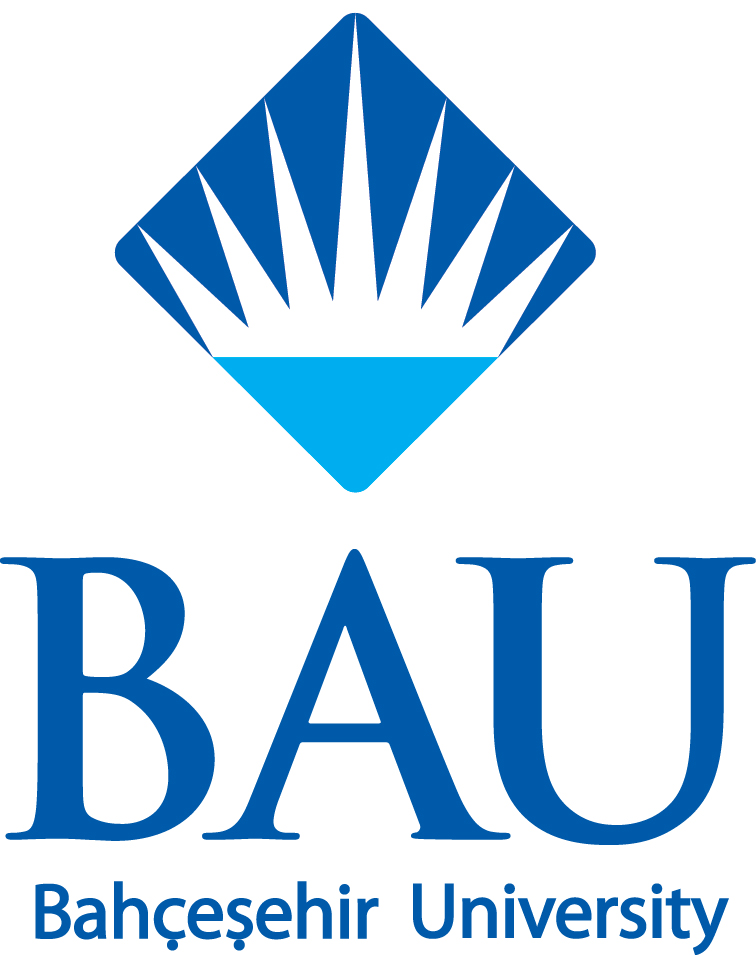 YÖKAK Dereceli Değerlendirme Anahtarı ve Kullanımı
Bir alt ölçütte 5 olgunluk seviyesine karar verebilmek için ise; 

Uygulamaların sistematikliğinin ve sürdürülebilirliğinin (PUKÖ çevriminin) birkaç kez kapatılması,
Uygulamaların kurumun genelinde katkı sağladığının ve içselleştirildiğinin,
Örnek olabilme durumunun (ağımsız bir kurum ya da kuruluş tarafından bu durumun teyit edilmesi) karşılandığının, ispatlanması gerekmektedir.
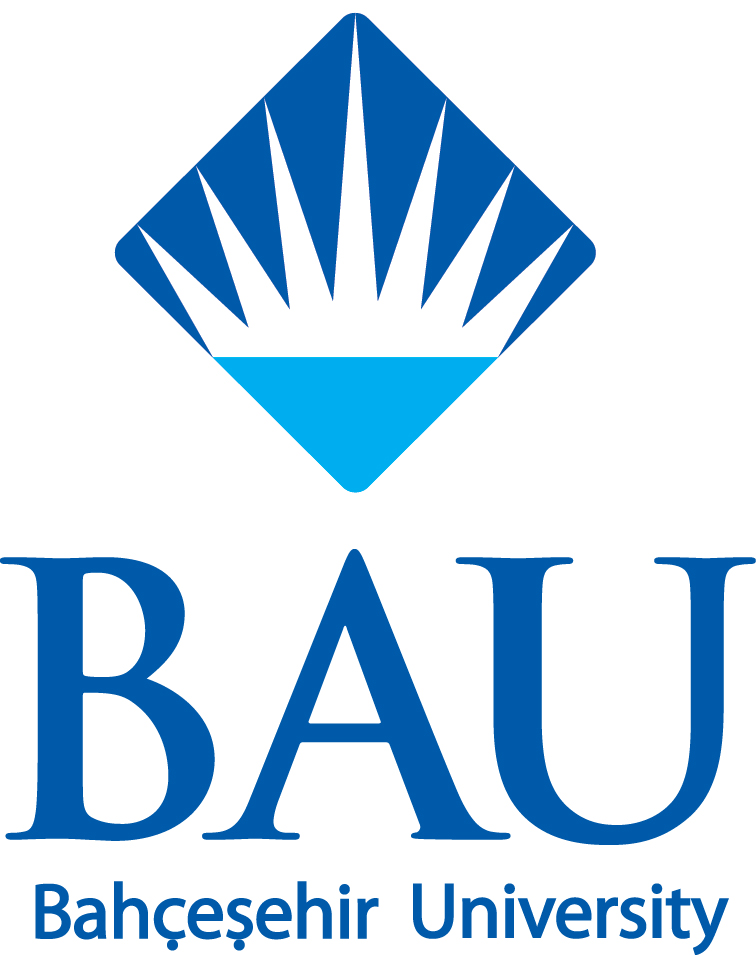 Kanıtlar Nasıl Sunulmalı?
Her bir süreç için Planlama, Uygulama, Kontrol etme/İzleme ve Önlem alma/İyileştirme (PUKÖ Döngüsü) faaliyetleri açıklanmalı; birim genelinde sistematik hâle gelen ve diğer kurum ve birimler tarafından örnek gösterildiği kanıtlanabilir durumda olan uygulamalardan bahsedilmelidir.
Kanıtlar, alt ölçüt düzeyinde takibi kolaylaştıracak kodlarla ve açıklayıcı adlar ile birlikte sunulmalıdır (Örn: B.1.5-1. Yeni Ders Açılmasına Dair Senato Karar Örneği). 
Rapor içerisinde yer verilen web linklerinin kaldırılması yahut değiştirilmesi ihtimaline karşı, ilgili internet sayfalarının ekran görüntülerinin de pdf formatına dönüştürülerek kanıt klasörüne eklenmesi gerekmektedir.
Olgunluk düzeyi (rubrik dereceli derecelendirme puanı), YÖKAK Dereceli Değerlendirme Anahtarı’ndaki açıklamalar ve raporda sunulan kanıtlar çerçevesinde belirlenmelidir.
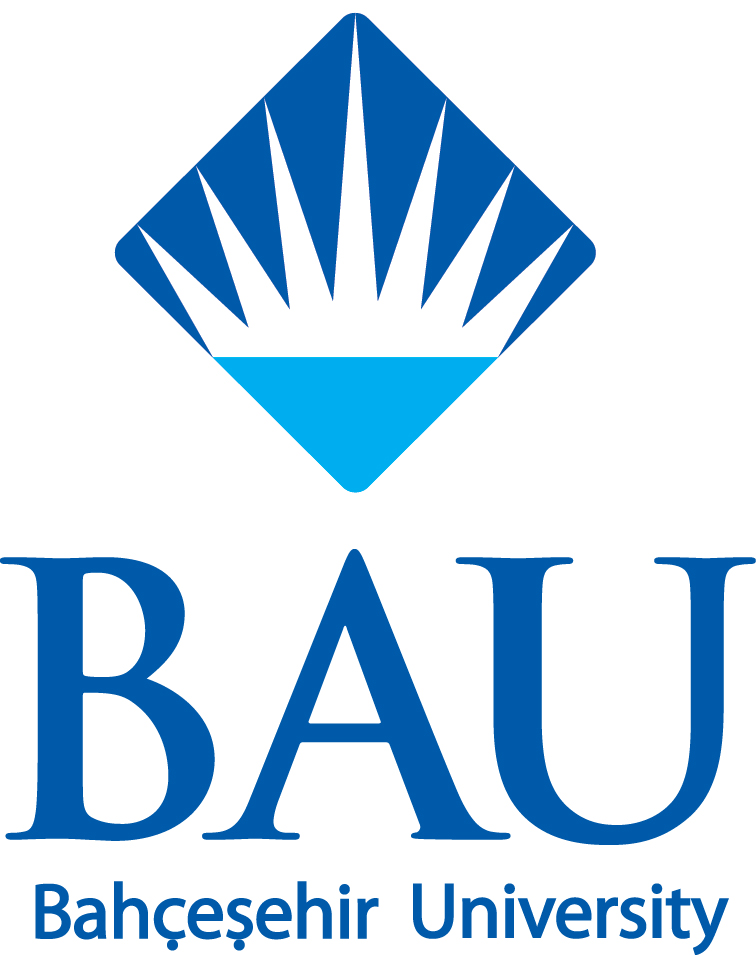 Kanıtlar Nasıl Sunulmalı?
Sunulan kanıtlar rapor içeriği ve seçilen olgunluk düzeyi ile tutarlı olmalı; aynı zamanda yapılan açıklamaları destekleyecek şekilde çeşitlendirilmelidir. Bazı durumlarda bir bilgi, belge veya doküman birden çok ölçütün/alt ölçütün kanıtı olabilir. Bu durumda bilgi, belge veya dokümanın yalnızca ilgili bölümlerine atıf yapılmalıdır. 
 KİDR hazırlanırken kılavuzda yer alan hususlara ilişkin “bu husus kurumumuzda mevcuttur”, “bu hususa ilişkin uygulama bulunmaktadır”, “kurumumuzda söz konusu sistem bulunmaktadır” şeklinde kısa cevaplar vermek yerine, ilgili sürecin kurumda nasıl işlediğine ve yönetildiğine ilişkin ayrıntıya yer verecek şekilde bir yöntemin izlenmesi beklenmektedir.
 Kılavuzda yer alan hususlar dışında dikkat çekilmek istenen kuruma özgü durumlar söz konusu ise bunlara da raporda yer verilebileceği unutulmamalıdır.
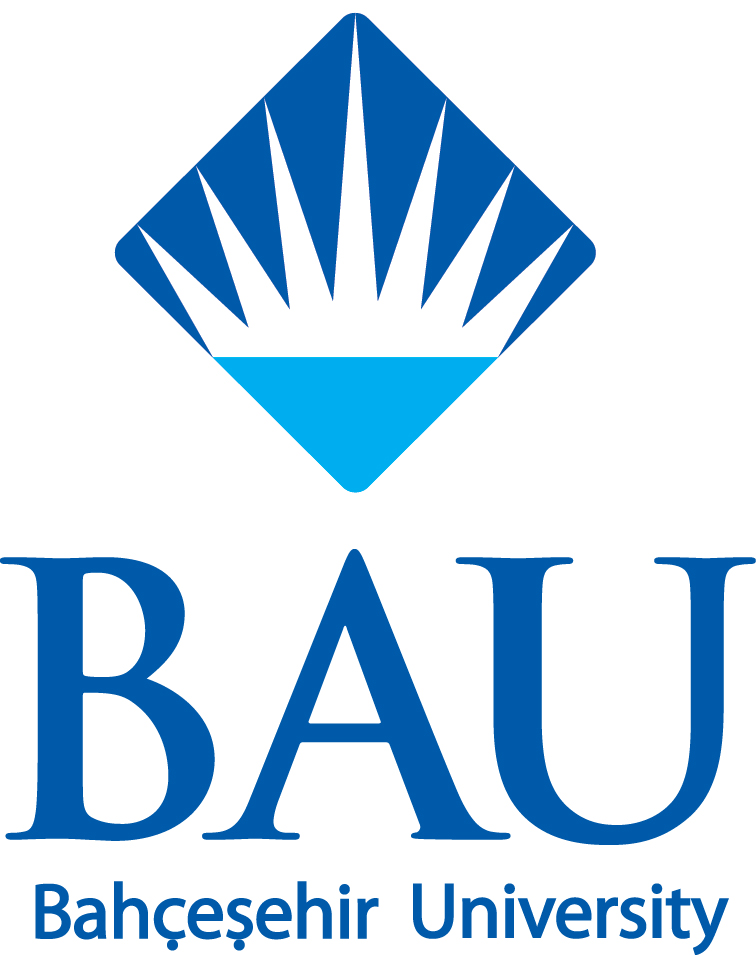 Birimlerden Ne bekliyoruz?
Akademik Birimler ve Araştırma Uygulama Merkezleri
 Birimiyle ilgili değerlendirme raporunu hazırlamalı
İdari Birimler, Kurullar, Komisyonlar, Koordinatörlükler
 Üniversitemiz İç Değerlendirme Raporunda kullanılmak üzere birimlerimizde yürütülmekte olan ilgili iş süreçlerinin eksiksiz aktarılması için, faaliyet alanlarına göre Kurum raporunun hazırlanmasına destek olmalıdır.
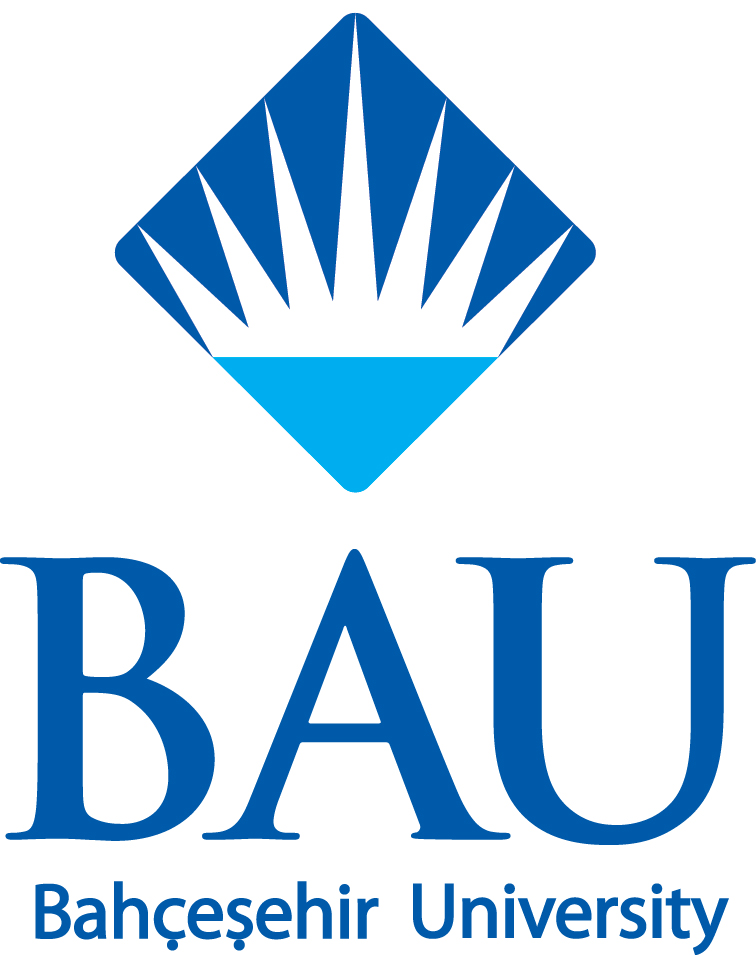 KURUM İÇ DEĞERLENDİRME RAPORU (KİDR) ŞABLONU
Özet
Bu bölümde, raporun amacı, kapsamı ve hazırlanma sürecine ilişkin kısa bilgilere yer verilmelidir. Kurumun öz değerlendirme çalışmalarının temel bulguları özetlenmelidir.
Kurum Hakkında Bilgiler
Bu bölümde, kurumun tarihsel gelişimi, misyonu, vizyonu, değerleri, hedefleri, organizasyon yapısı ve iyileştirme alanları hakkında bilgi verilmeli ve aşağıdaki hususları içerecek şekilde düzenlenmelidir.
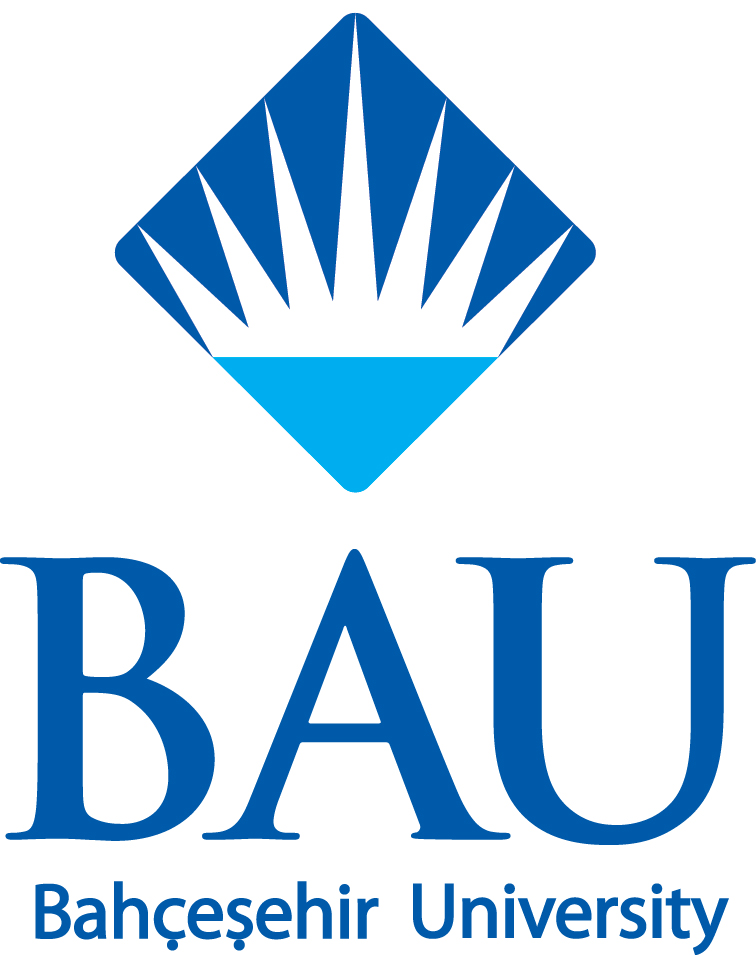 KURUM İÇ DEĞERLENDİRME RAPORU (KİDR) ŞABLONU
Kurum Hakkında Bilgiler
1. İletişim Bilgileri
Değerlendirme takımının KİDR değerlendirme ve/veya ziyaret sürecinde iletişim kuracağı Yükseköğretim Kurumu Kalite Komisyon Başkanının (Rektör ya da ilgili Rektör Yardımcısı) iletişim bilgileri (isim, adres, telefon, e-posta vb.) verilmelidir.
2. Tarihsel Gelişimi 
Kurumun kısa tarihçesi ve mevcut durumu (toplam öğrenci sayısı, akademik ve idari çalışan sayıları, altyapı durumu vb. özet bilgiler) hakkında kısa bir bilgi verilmelidir. 
3. Misyonu, Vizyonu, Değerleri ve Hedefleri 
“Kurum ne yapmaya çalışıyor?” sorusuna yanıt verebilmek üzere kurumun misyonu, vizyonu, değerleri ve hedefleri bu kısımda özet olarak sunulmalıdır.
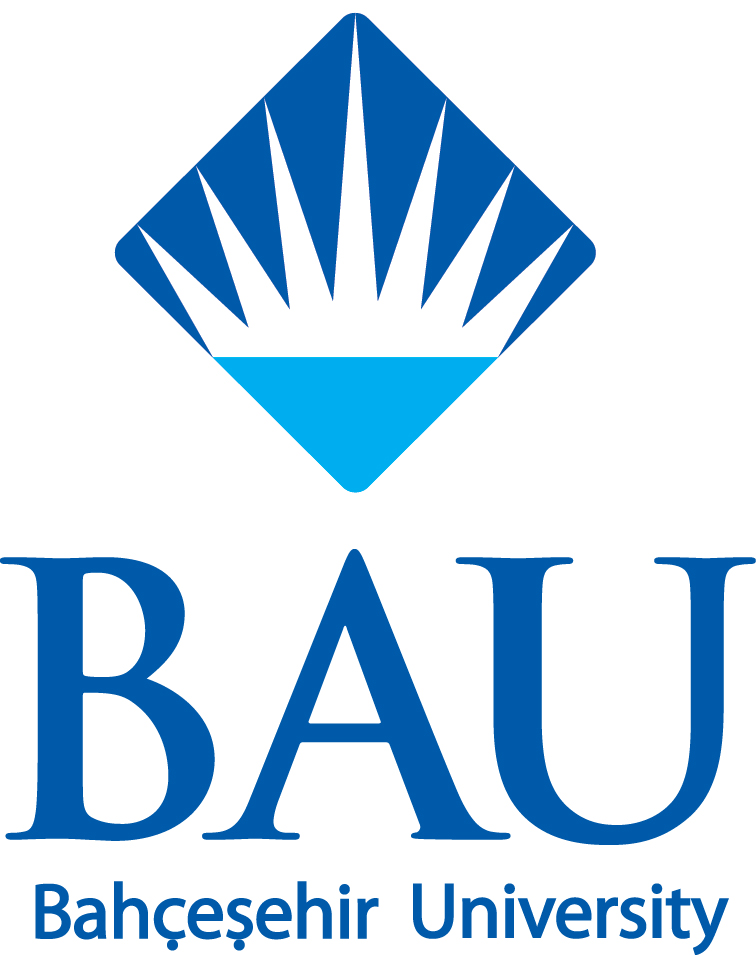 KİDR Yazımında Dikkat Edilecek Noktalar
KİDR yazımında gerekli bilginin aktarılması sayfa çokluğu ile değil, açık ve anlaşılır kanıtlar ile öz bir şekilde ifade edilmesi beklenmektedir. Bu nedenle, KİDR metni en fazla 80 sayfa olacak şekilde planlanmalıdır.
 KİDR yazımında kullanılan metin dili  kısa ve öz olmalıdır. Kurulan cümlelerde  akademik ve nesnel bir anlatım dili kullanılmalıdır. 
 Verilerin/açıklamaların/kanıtların, ölçüt/alt ölçüt ile uygunluğu kontrol edilerek sade bir anlatım benimsenmelidir.
 KİDR yazım metninde yer alan bilgilerin içerik olarak kurumu yansıtması ve kanıtlanabilirliğine dikkat edilmesi gerekmektedir. 
 Okuyucuların bilgilere hızlıca ulaşmasına yardımcı olması amacıyla ölçüt/alt ölçüt açıklamalarında, gerekirse raporun ilgili bölümlerine vurgu yapılmalı veya belirli sayfa numaralarına yönlendirme yapılmalıdır.
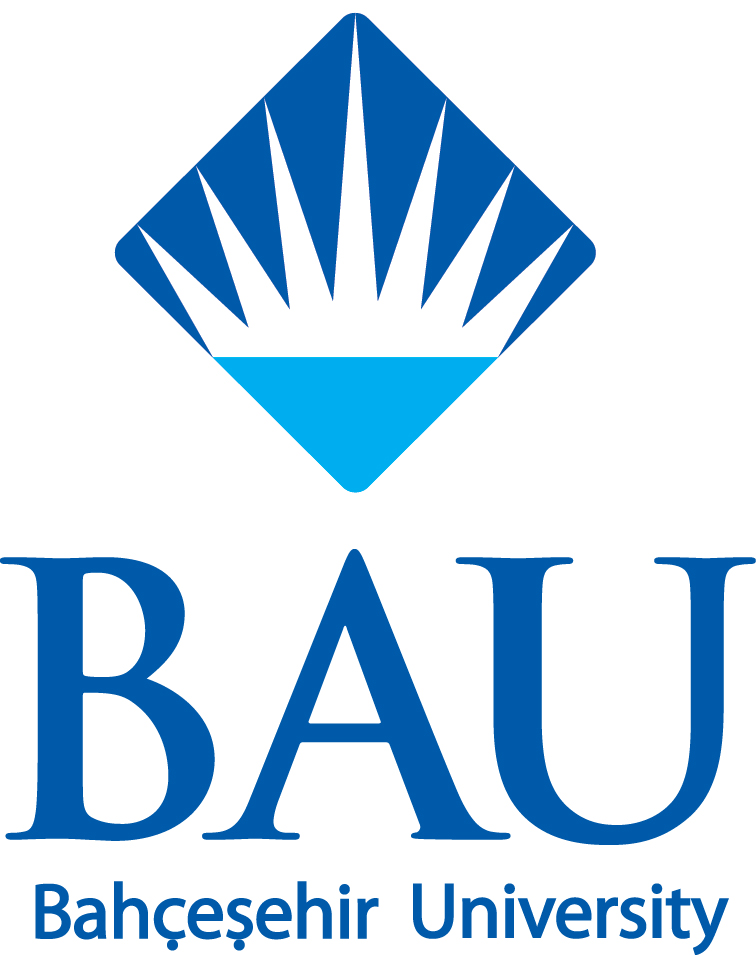 KİDR Yazımında Dikkat Edilecek Noktalar
Belirli zorunlu kısımlar dışında, önceki yılın KİDR’i tekrar edilmemelidir. Gerekirse önceki yıl KİDR’lerine atıfta bulunulmalıdır.
 Kanıtlar içinde yer alan metinler, KİDR metninde birebir tekrarlanmamalıdır.
 KİDR’de kullanılan kanıtlar, ilgili alt ölçütü desteklemeli ve örtüşmelidir.
 KİDR metnine eklenen ya da kanıt olarak kullanılan web sayfası linklerine her dönemde erişim sağlanmalıdır.
 Kurum, önceki yıllarda YÖKAK değerlendirmesinden geçmiş ise, değerlendirme raporları baz alınarak gerçekleştirilen ya da planlanan iyileştirmeler KİDR’de yer almalıdır.
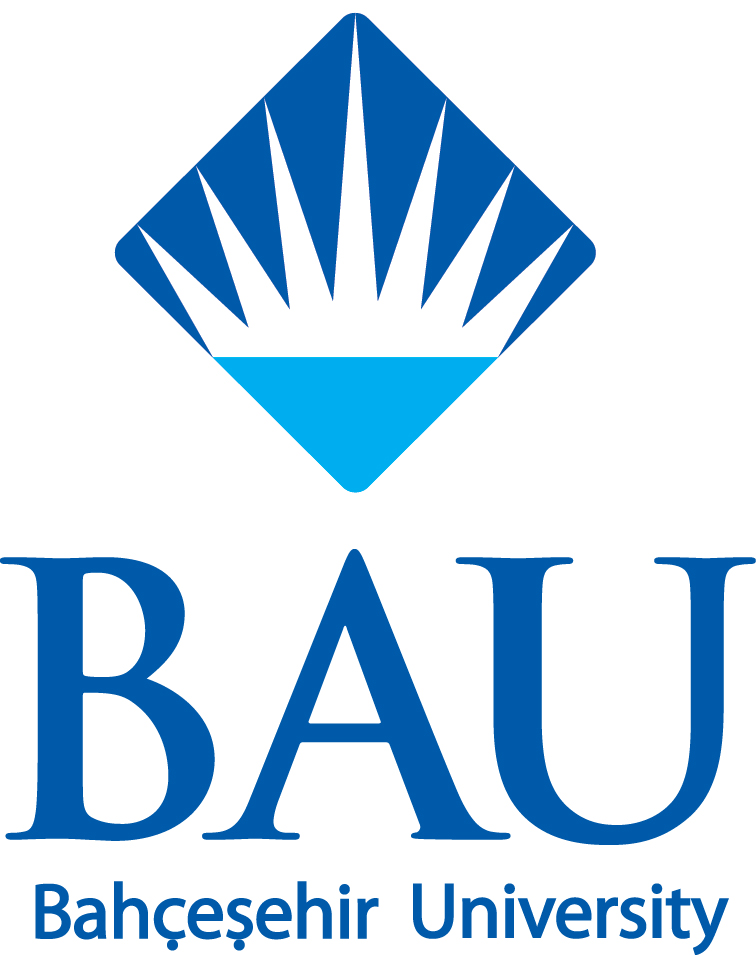 KİDR Yazım Biçimi
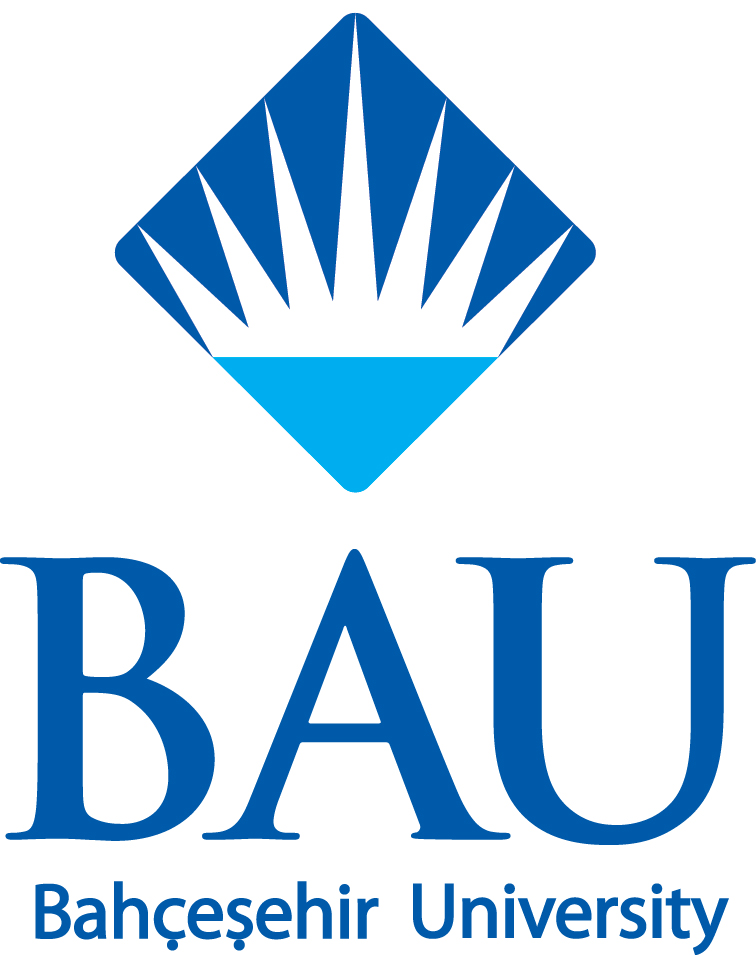 KİDR Kanıt Başlıklarının Yazımı
Kanıt başlıkları için en fazla 65 karakter kullanınız.
Kanıt dosya adı yazımında boşluk kullanmayınız. Bunun yerine alt çizgi kullanınız.
Kanıt adı yazımında, en başa kanıtın ait olduğu olgunluk düzeyini yazınız. 
Örnek:


4.  Kanıt adı yazımında, olgunluk düzeyinden sonra ilgili alt ölçütün referans numarasını ve kanıt sayısını yazınız.
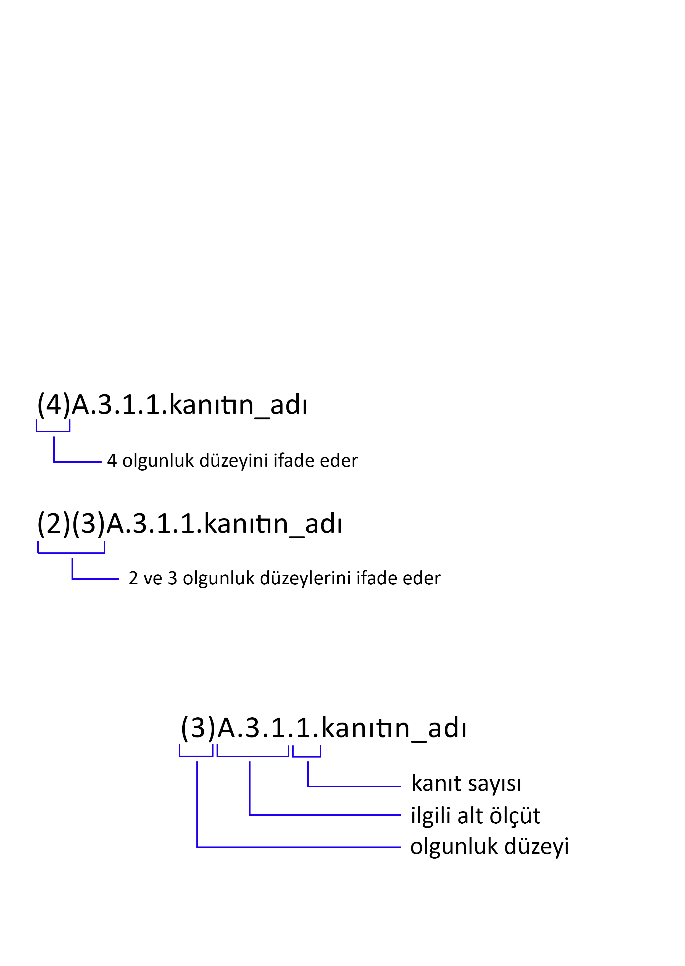 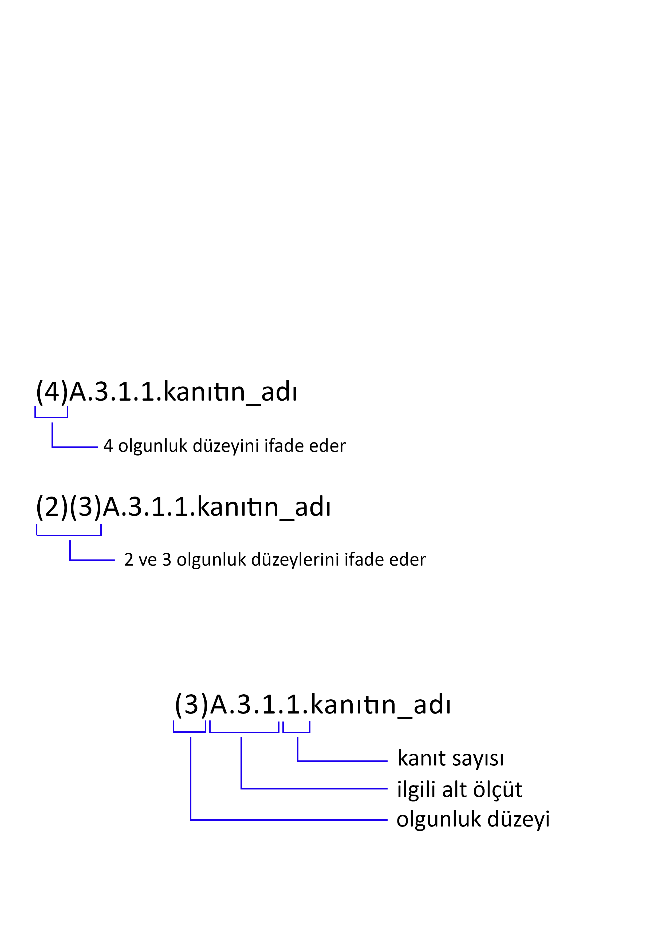 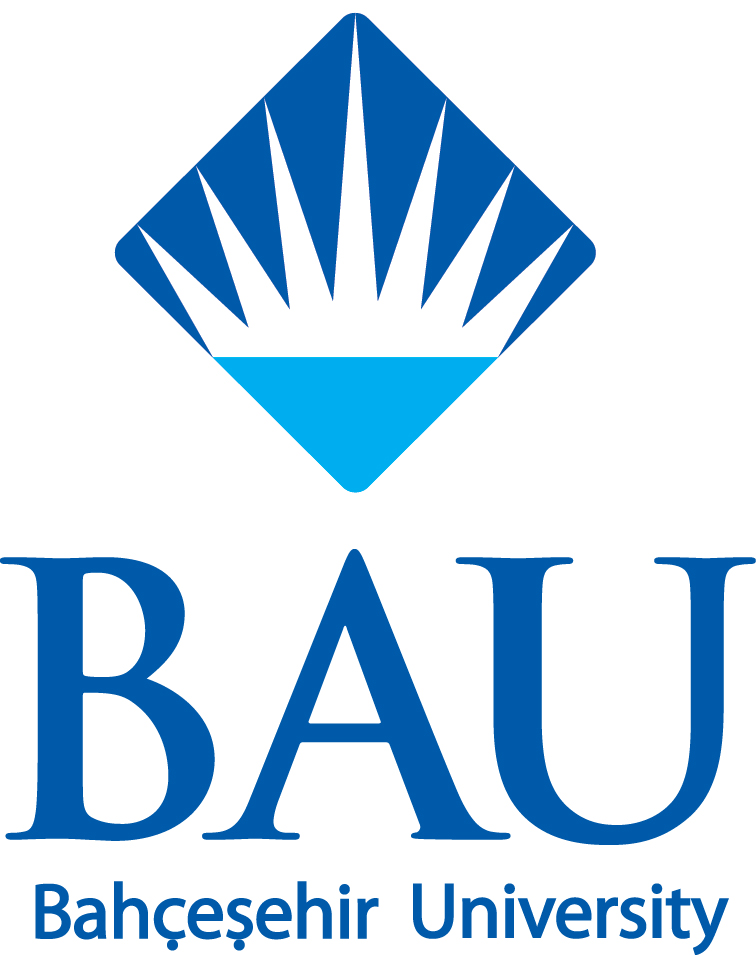 KİDR - Ölçütler
KİDR’ler, yazım kılavuzu dikkate alınarak YÖKAK Dereceli Değerlendirme Anahtarı çerçevesinde hazırlanmalıdır.

Daha önce de belirtildiği gibi KİDR; 
Liderlik, Yönetişim ve Kalite, Eğitim ve Öğretim, Araştırma ve Geliştirme ve Toplumsal Katkı
ana başlıkları altında toplam 14 ölçüt ve 46 alt ölçütten oluşmaktadır.
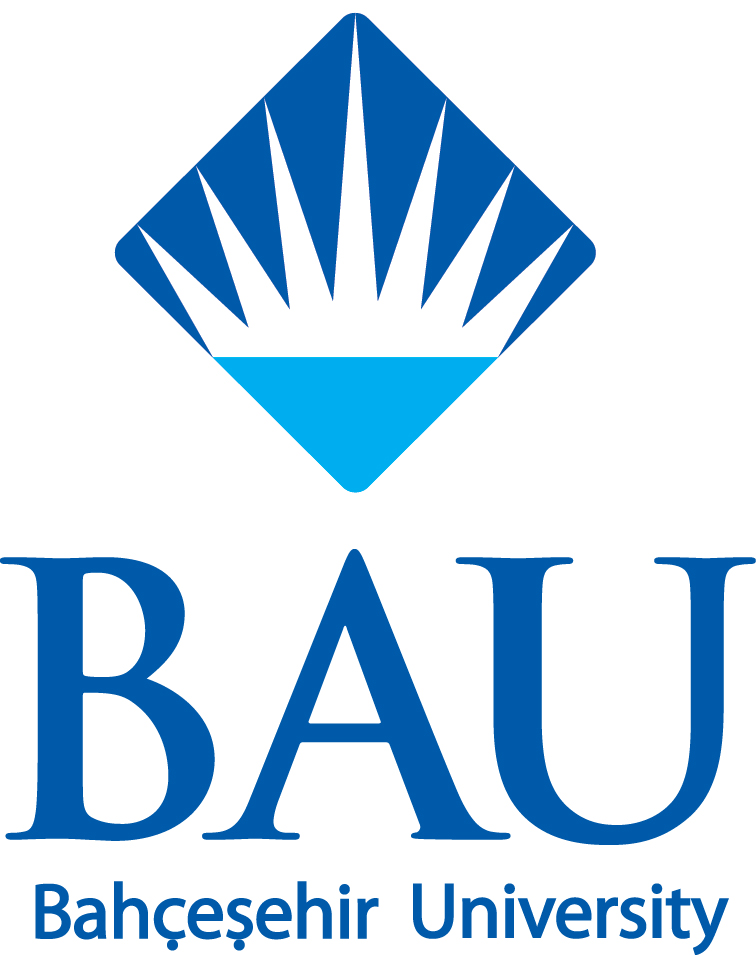 A. LİDERLİK, YÖNETİŞİM VE KALİTE
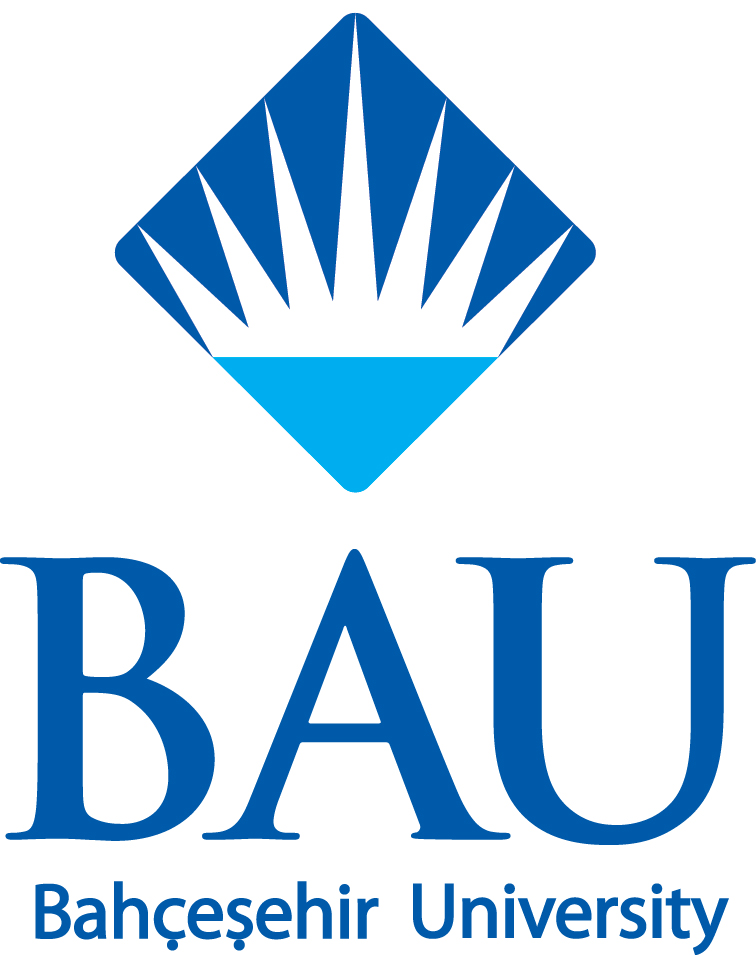 B. EĞİTİM VE ÖĞRETİM
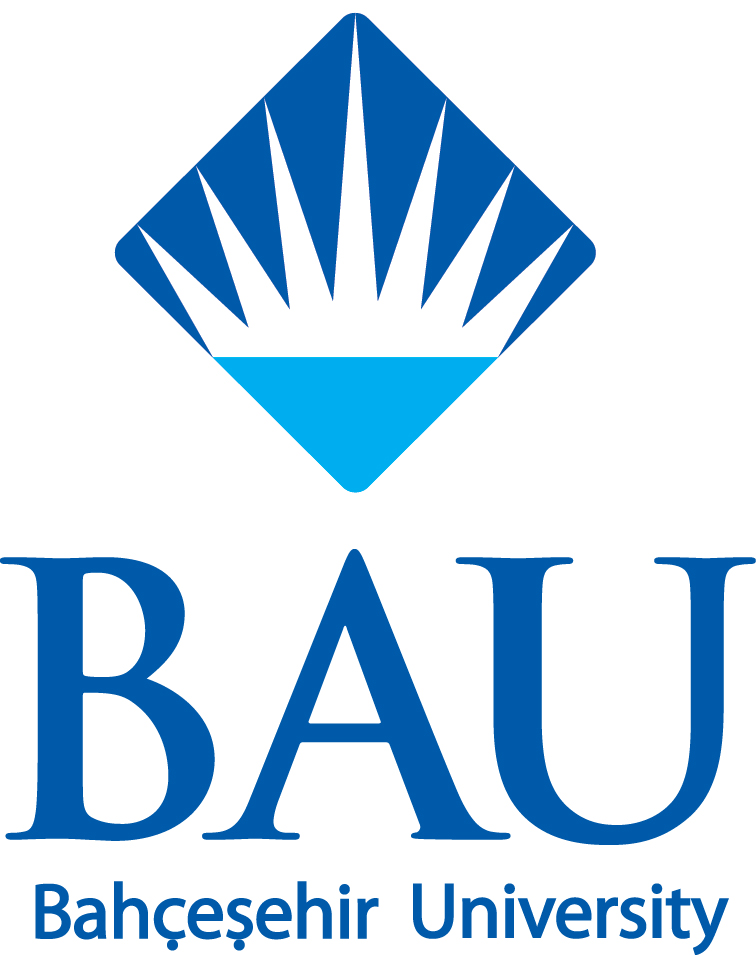 C. ARAŞTIRMA VE GELİŞTİRME
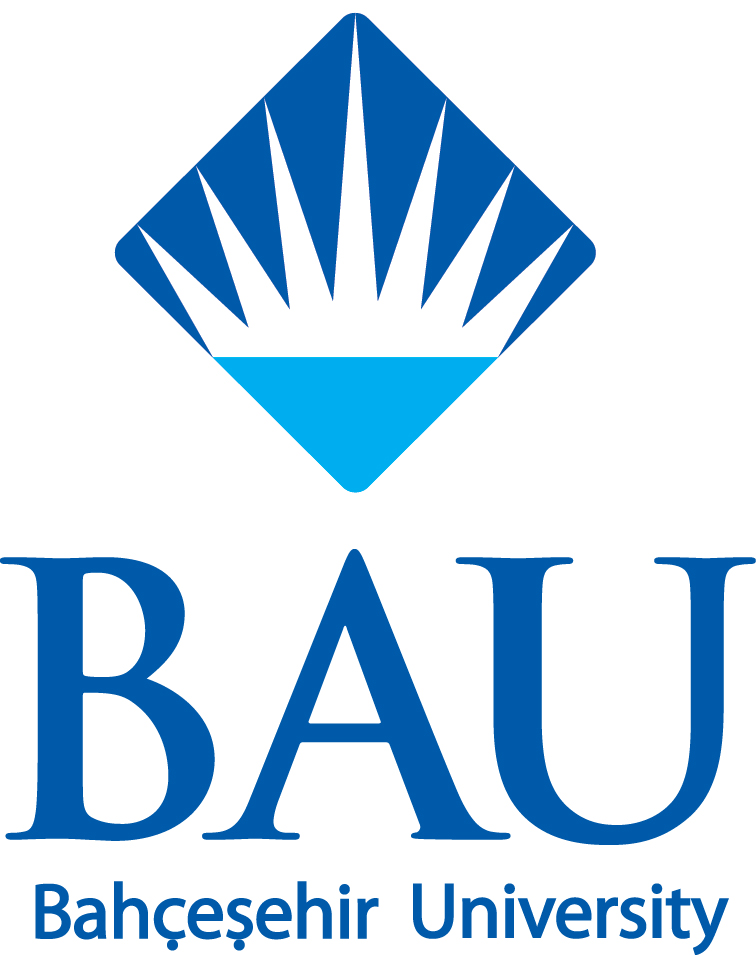 D. TOPLUMSAL KATKI
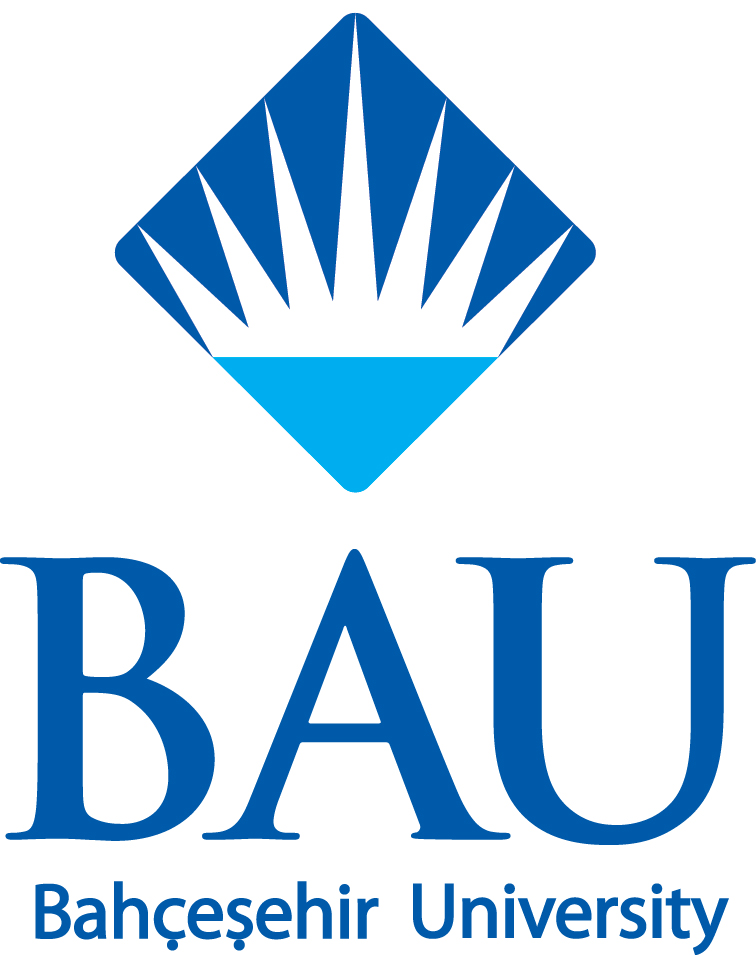 ALT ÖLÇÜTLERDEN BAZI ÖRNEK KANITLAR
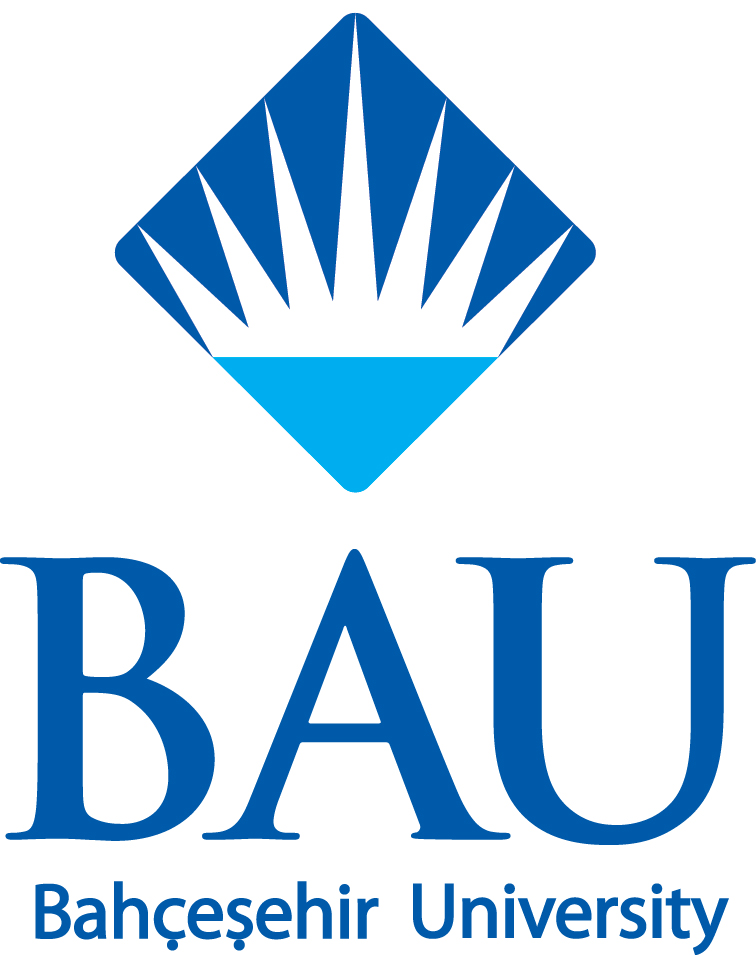 A. LİDERLİK, YÖNETİŞİM VE KALİTE
A.1. Liderlik ve Kalite
    A.1.1. Yönetişim modeli ve idari yapı
Yönetişim modeli ve organizasyon şeması 
Kurumun yönetişim ve idari alanlarla ilgili politikasını ve stratejik amaçlarını uyguladığına dair uygulamalar/kanıtlar 
Yönetişim ve organizasyonel yapılanma uygulamalarına ilişkin izleme ve iyileştirme kanıtları 
Standart uygulamalar ve mevzuatın yanı sıra kurumun ihtiyaçları doğrultusunda geliştirdiği özgün yaklaşım ve uygulamalarına ilişkin kanıtlar
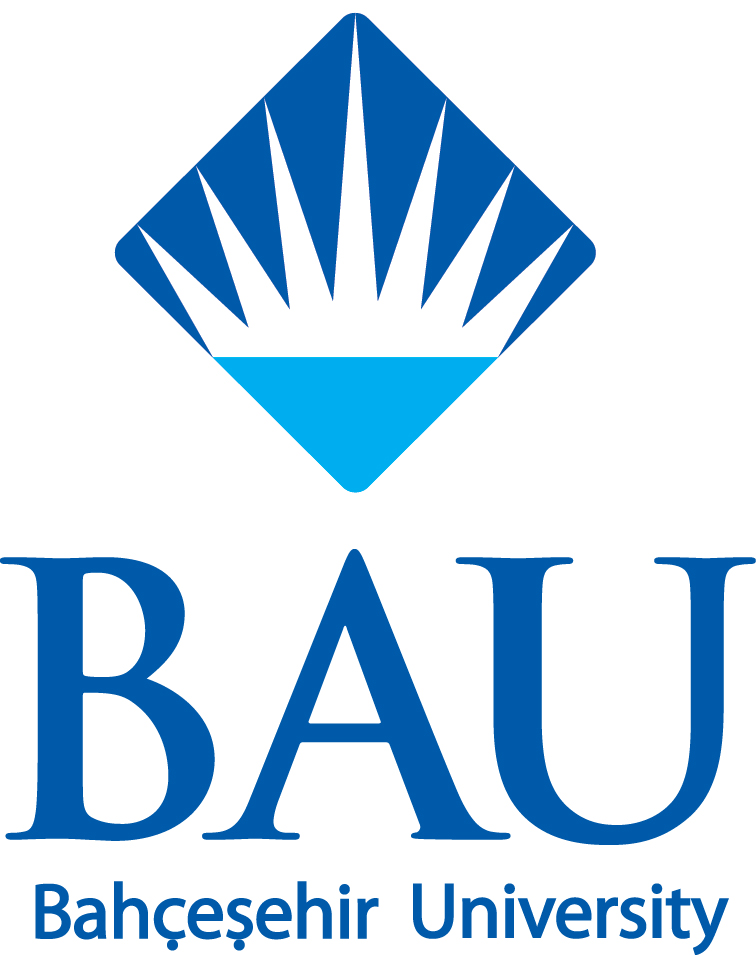 A. LİDERLİK, YÖNETİŞİM VE KALİTE
A.1. Liderlik ve Kalite
    A.1.2. Liderlik
 Kurumun yöneticilerinin liderlik özelliklerini ve yetkinliklerini ölçmek ve izlemek için kullanılan yöntemler, elde edilen izleme sonuçları ve bağlı iyileştirmeler 
 Kurumdaki kalite kültürünün gelişimini ölçmek ve izlemek için kullanılan yöntemler, elde edilen izleme sonuçları ve bağlı iyileştirmeler 
 Standart uygulamalar ve mevzuatın yanı sıra kurumun ihtiyaçları doğrultusunda geliştirdiği özgün yaklaşım ve uygulamalarına ilişkin kanıtla
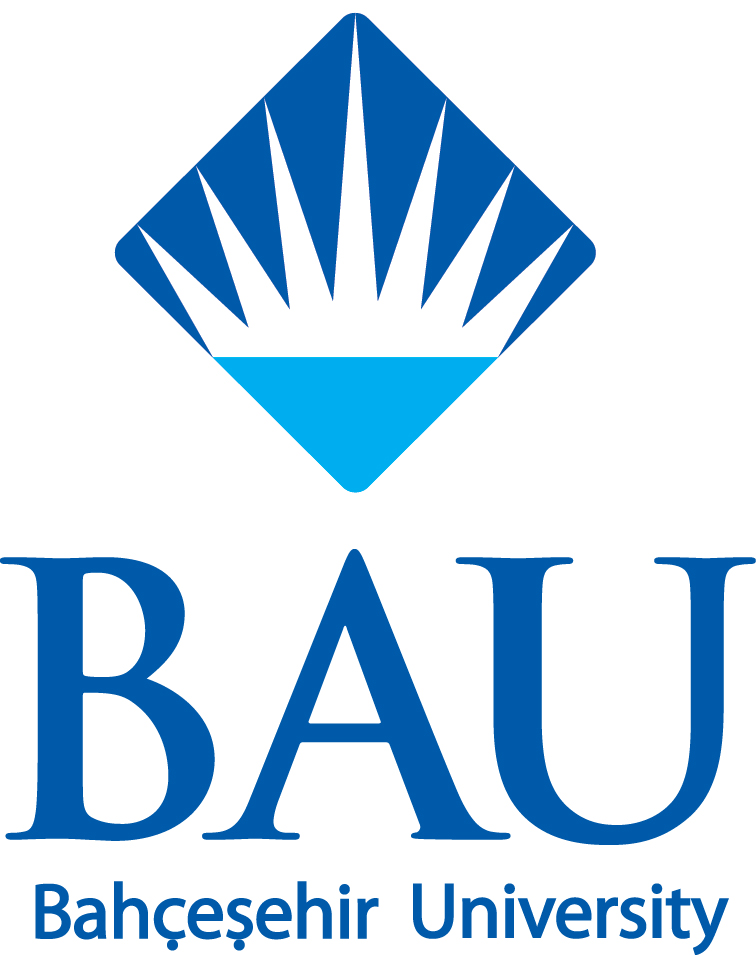 A. LİDERLİK, YÖNETİŞİM VE KALİTE
A.4. Paydaş Katılımı
    A.4.1. İç ve dış paydaş katılımı
Kurumun süreçlerine özgü oluşturulmuş iç ve dış paydaş listesi ile paydaşların önceliklendirilmesine ilişkin kanıtlar
Paydaş görüşlerinin alınması sürecinde kullanılan veri toplama araçları ve yöntemi (Anketler, odak grup toplantıları, çalıştaylar, bilgi yönetim sistemi vb.) 
Karar alma süreçlerinde paydaş katılımının sağlandığını gösteren belgeler 
Paydaş katılım mekanizmalarının işleyişine ilişkin izleme ve iyileştirme kanıtları 
Standart uygulamalar ve mevzuatın yanı sıra kurumun ihtiyaçları doğrultusunda geliştirdiği özgün yaklaşım ve uygulamalarına ilişkin kanıtlar
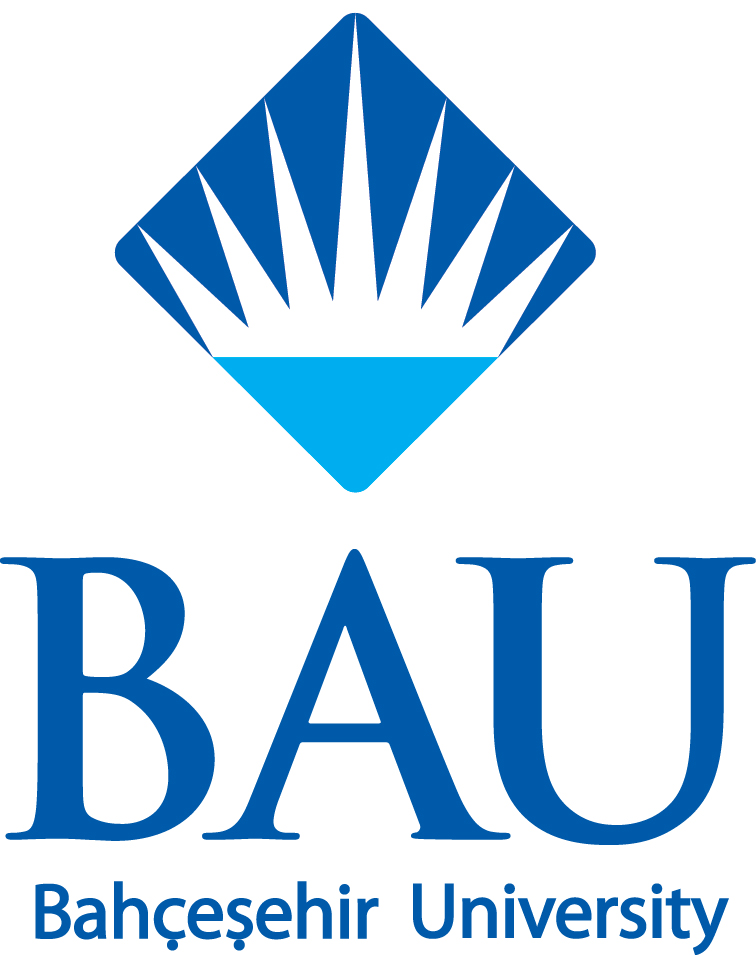 B. EĞİTİM VE ÖĞRETİM
B.1 Program Tasarımı, Değerlendirmesi ve Güncellenmesi 
     B.1.1. Programların tasarımı ve onayı
Program tasarımı ve onayı için kullanılan tanımlı süreçler (Eğitim politikasıyla uyumu, el kitabı, kılavuz, usul ve esas vb.)  
Program tasarımı ve onayı süreçlerinin yönetsel ve organizasyonel yapısı (Komisyonlar, süreç sorumluları, süreç akışı vb.) 
Program amaç ve çıktılarının TYÇ ile uyumunu gösteren kanıtlar (ders program örnekleri, güncel ders izlence örnekleri vb.) 
Uzaktan-karma program tasarımında bölüm/alan bazlı uygulama çeşitliliğine ilişkin kanıtlar (bölümlerin farklı uzaktan eğitim taleplerinin dikkate alındığına ilişkin kanıtlar vb.) 
Program tasarım süreçlerine paydaş katılımını gösteren kanıtlar 
Programların tasarım ve onay sürecinin izlendiği ve buna göre yapılan iyileştirilmelere ilişkin kanıtlar 
Standart uygulamalar ve mevzuatın yanı sıra kurumun ihtiyaçları doğrultusunda geliştirdiği özgün yaklaşım ve uygulamalarına ilişkin kanıtlar
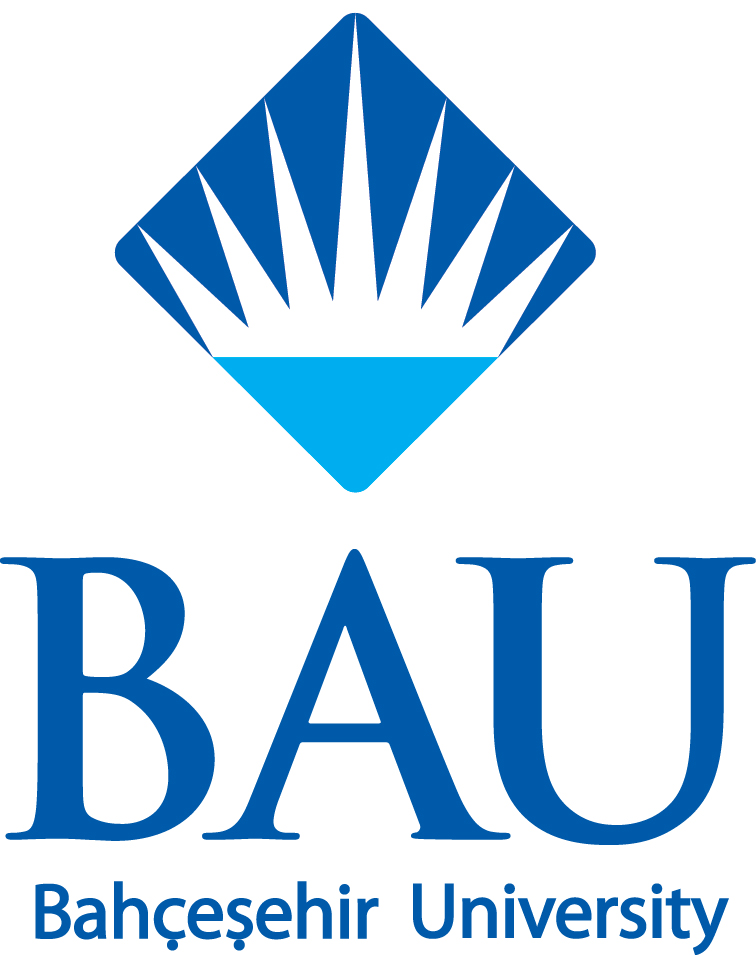 B. EĞİTİM VE ÖĞRETİM
B.1 Program Tasarımı, Değerlendirmesi ve Güncellenmesi 
    B.1.2. Programın ders dağılım dengesi 
 Ders dağılımına ilişkin ilke ve yöntemler ile buna ilişkin kanıtlar
 İlan edilmiş ders bilgi paketlerinde ders dağılım dengesinin gözetildiğine ilişkin kanıtlar 
 Eğitim komisyonu kararı, senato kararları vb. 
 Ders dağılım dengesinin izlenmesine ve iyileştirilmesine ilişkin kanıtlar 
 Standart uygulamalar ve mevzuatın yanı sıra kurumun ihtiyaçları doğrultusunda geliştirdiği özgün yaklaşım ve uygulamalarına ilişkin kanıtla
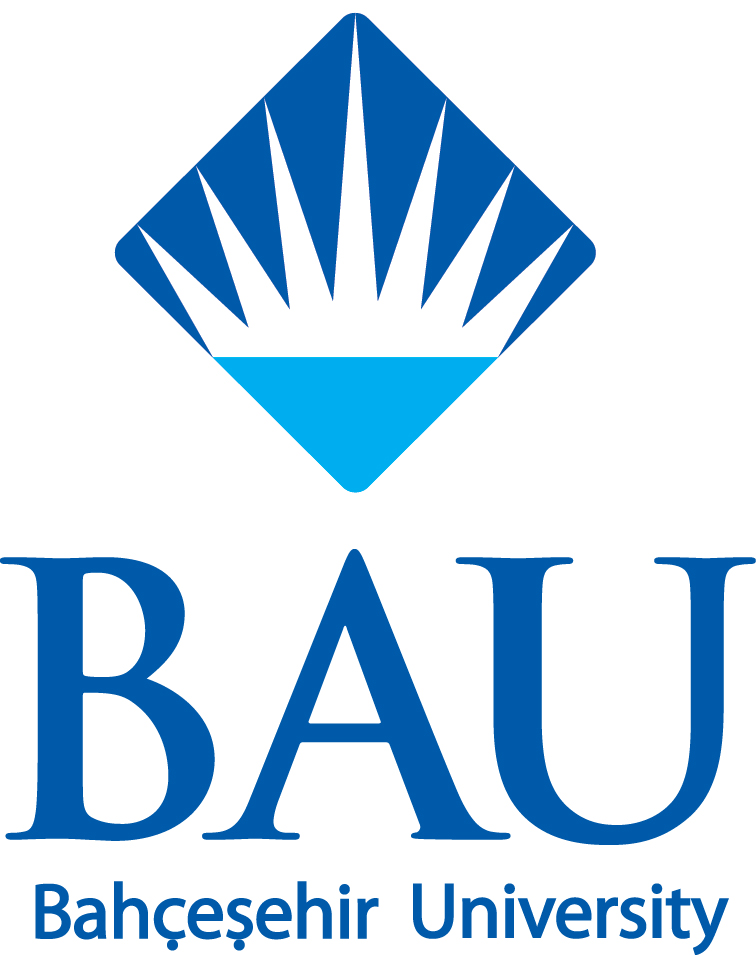 B. EĞİTİM VE ÖĞRETİM
B.2. Programların Yürütülmesi (Öğrenci Merkezli Öğrenme, Öğretme ve Değerlendirme)
     B.2.1. Öğretim yöntem ve teknikleri 
 Ders bilgi paketlerinde öğrenci merkezli öğretim yöntemlerinin varlığı
 Uzaktan eğitime özgü öğretim materyali geliştirme ve öğretim yöntemlerine ilişkin ilkeler, mekanizmalar
 Aktif ve etkileşimli öğretme yöntemlerine ilişkin tanımlı süreçler ve uygulamalar
 Eğiticilerin eğitimi program içeriğinde öğrenci merkezli öğrenme-öğretme yaklaşımına ilişkin uygulamalar
 Süreçlerin izlenmesine ve buna bağlı iyileştirme çalışmalarına yönelik kanıtlar
 Standart uygulamalar ve mevzuatın yanı sıra kurumun ihtiyaçları doğrultusunda geliştirdiği özgün yaklaşım ve uygulamalarına ilişkin kanıtla
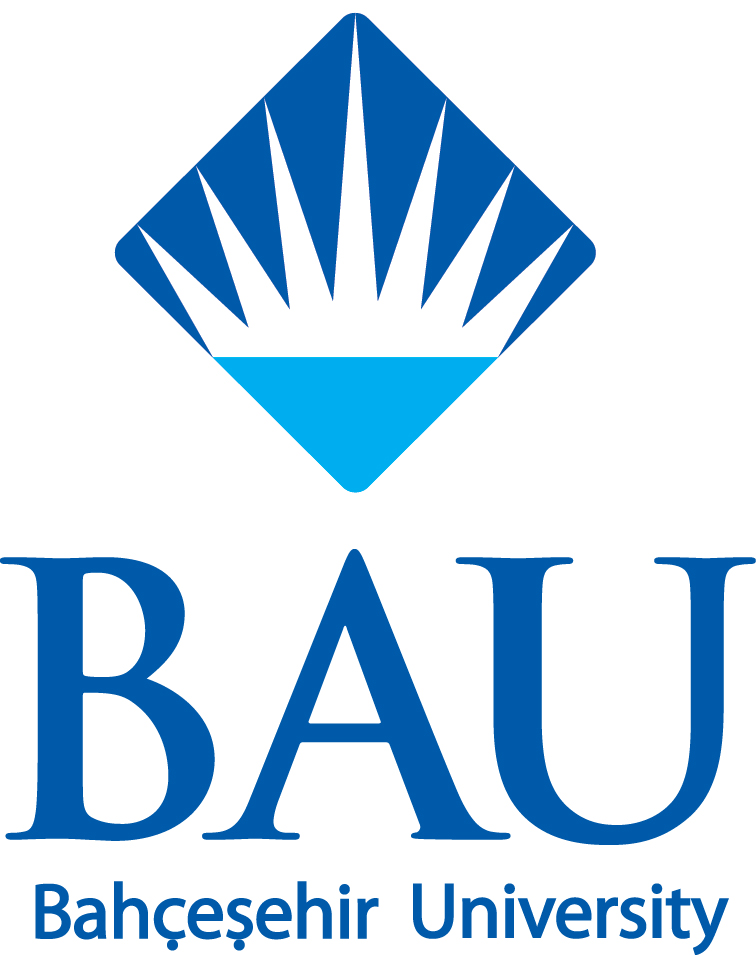 C. ARAŞTIRMA VE GELİŞTİRME
Sanat alanları bulunan yükseköğretim kurumlarında Araştırma ve Geliştirme başlığı altında sanat faaliyetleri de bu kapsamda değerlendirilmelidir.
C.1. Araştırma Süreçlerinin Yönetimi ve Araştırma Kaynakları
    C.1.1. Araştırma süreçlerinin yönetimi
 Araştırma süreçlerin yönetimi ve organizasyon yapısı 
 Araştırma yönetişim modeli ve uygulamaları 
 Araştırma yönetimi ve organizasyonel yapının işlerliğinin izlendiği ve iyileştirildiğine ilişkin kanıtlar 
Standart uygulamalar ve mevzuatın yanı sıra kurumun ihtiyaçları doğrultusunda geliştirdiği özgün yaklaşım ve uygulamalarına ilişkin kanıtlar
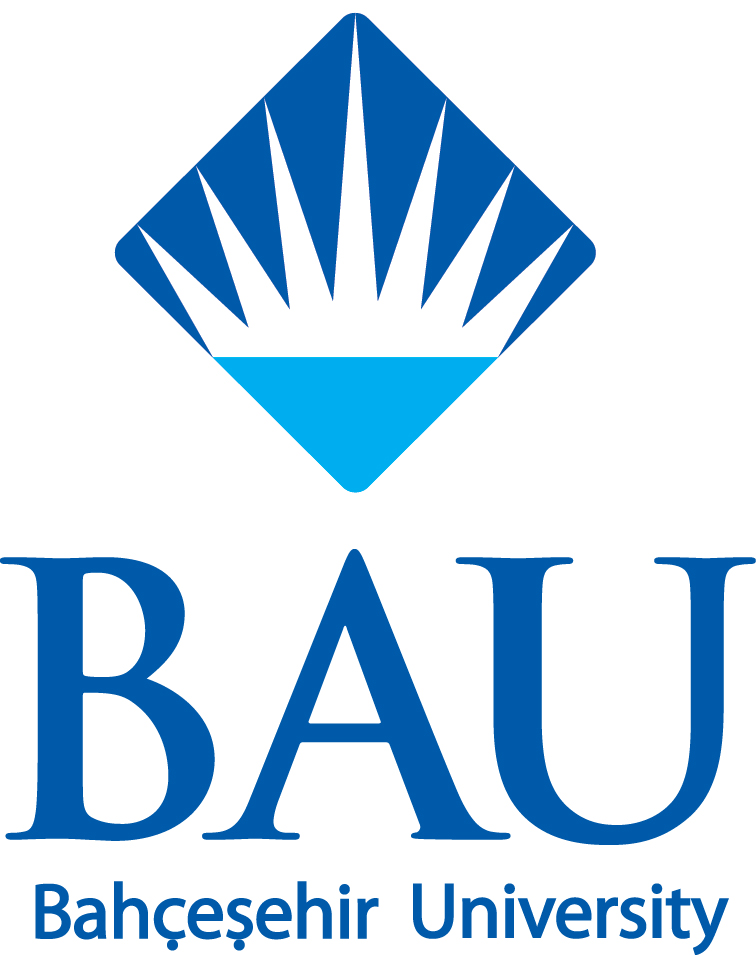 C. ARAŞTIRMA VE GELİŞTİRME
C.1. Araştırma Süreçlerinin Yönetimi ve Araştırma Kaynakları
    C.1.3. Doktora programları ve doktora sonrası imkanlar
Doktora programları ve doktora sonrası imkanlara ilişkin kanıtlar 
Bu programlar ve imkanlardan yararlanan öğrenci/araştırmacı sayıları ve bunların birimlere göre dağılımı 
Doktora programları ve doktora sonrası imkanlara yönelik izleme ve iyileştirme kanıtları 
Standart uygulamalar ve mevzuatın yanı sıra kurumun ihtiyaçları doğrultusunda geliştirdiği özgün yaklaşım ve uygulamalarına ilişkin kanıtlar
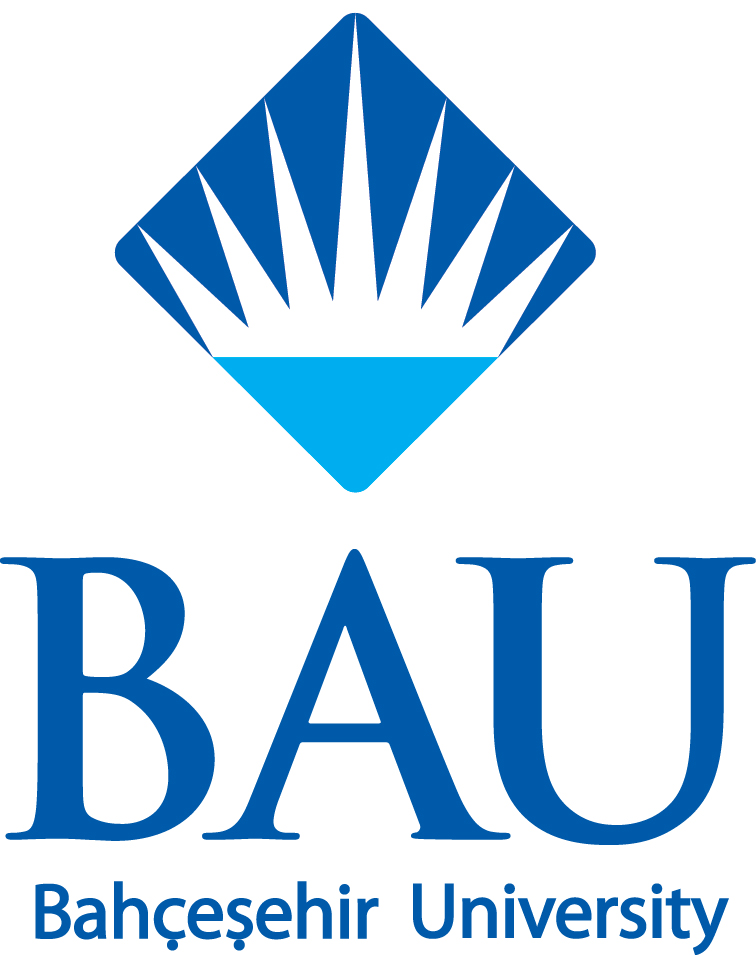 D. TOPLUMSAL KATKI
D.1. Toplumsal Katkı Süreçlerinin Yönetimi ve Toplumsal Katkı Kaynakları
    D.1.1. Toplumsal katkı süreçlerinin yönetimi
 Toplumsal katkı süreçlerinin yönetimi ve organizasyon yapısını gösteren kanıtlar
 Toplumsal katkı yönetişim modelini gösteren kanıtlar
 Toplumsal katkı faaliyetlerini yürüten birimler ve uygulama örnekleri
 Toplumsal katkı süreçlerinin yönetimi ve organizasyonel yapısının işlerliğine ilişkin izleme ve iyileştirme kanıtları
 Standart uygulamalar ve mevzuatın yanı sıra kurumun ihtiyaçları doğrultusunda geliştirdiği özgün yaklaşım ve uygulamalarına ilişkin kanıtlar
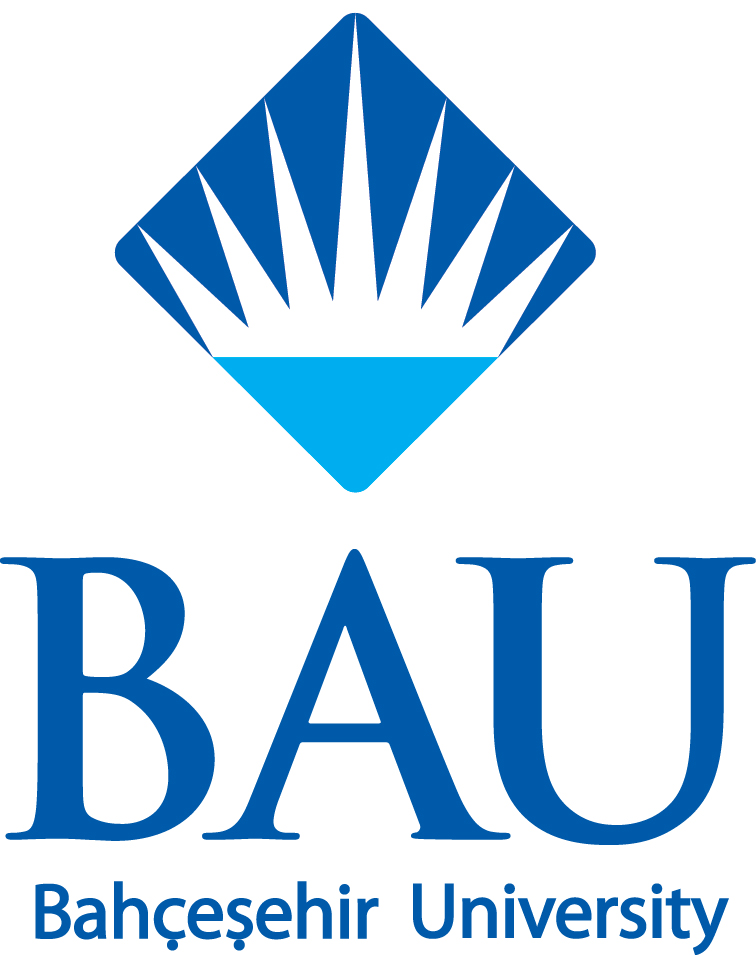 D. TOPLUMSAL KATKI
D.2. Toplumsal Katkı Performansı
     D.2.1.Toplumsal katkı performansının izlenmesi ve değerlendirilmesi
 Kurumun hedefleriyle uyumlu toplumsal katkı faaliyetleri
 Toplumsal katkı performansını izlemek ve değerlendirmek üzere geçerli olan tanımlı süreçlere ait kanıtlar
 Toplumsal katkı hedeflerine ulaşılıp ulaşılmadığını izlemek üzere oluşturulan mekanizmaları gösteren kanıtlar
 Kurumda yürütülen toplumsal katkı faaliyetlerinin değerlendirildiğini gösteren kanıtlar/izleme raporları
 Toplumsal katkı faaliyetlerine ilişkin izlemeye dayalı iyileştirmelerin yapıldığını gösteren kanıtlar/raporlar
 İşbirliği yapılan kurumlarla imzalanan protokoller ve anlaşmalar
 Paydaş geri bildirimleri
 Toplumsal katkı performansının izlenmesine ve iyileştirilmesine ilişkin kanıtlar
 Standart uygulamalar ve mevzuatın yanı sıra kurumun ihtiyaçları doğrultusunda geliştirdiği özgün yaklaşım ve uygulamalarına ilişkin kanıtlar
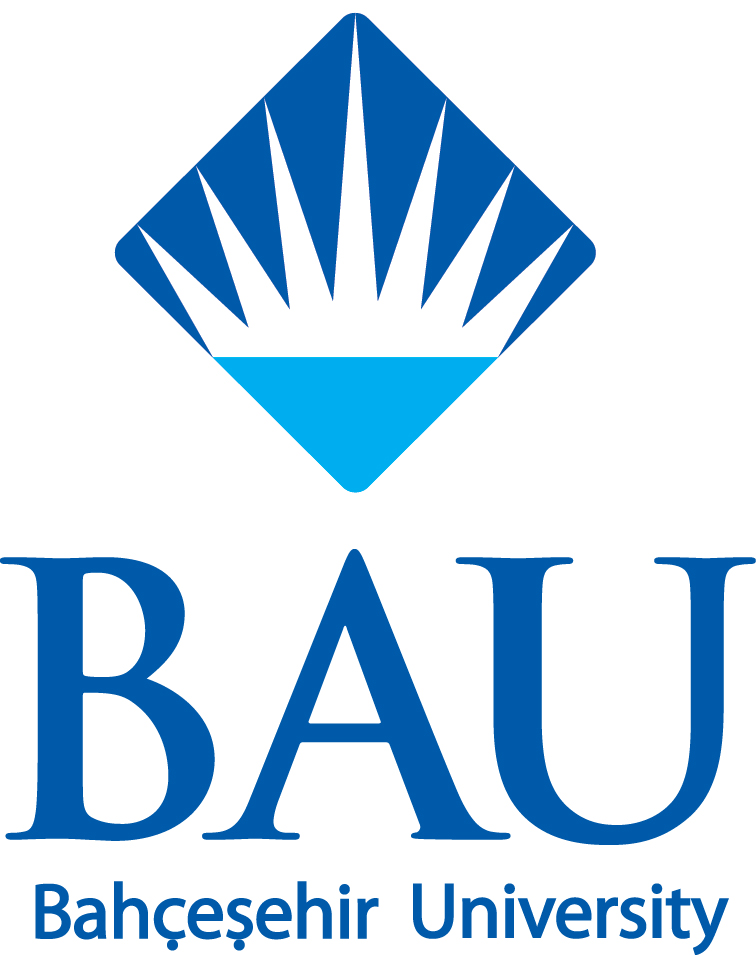 TEŞEKKÜR EDERİZ